Lakeland Irrigation Scheme - Update September 2021
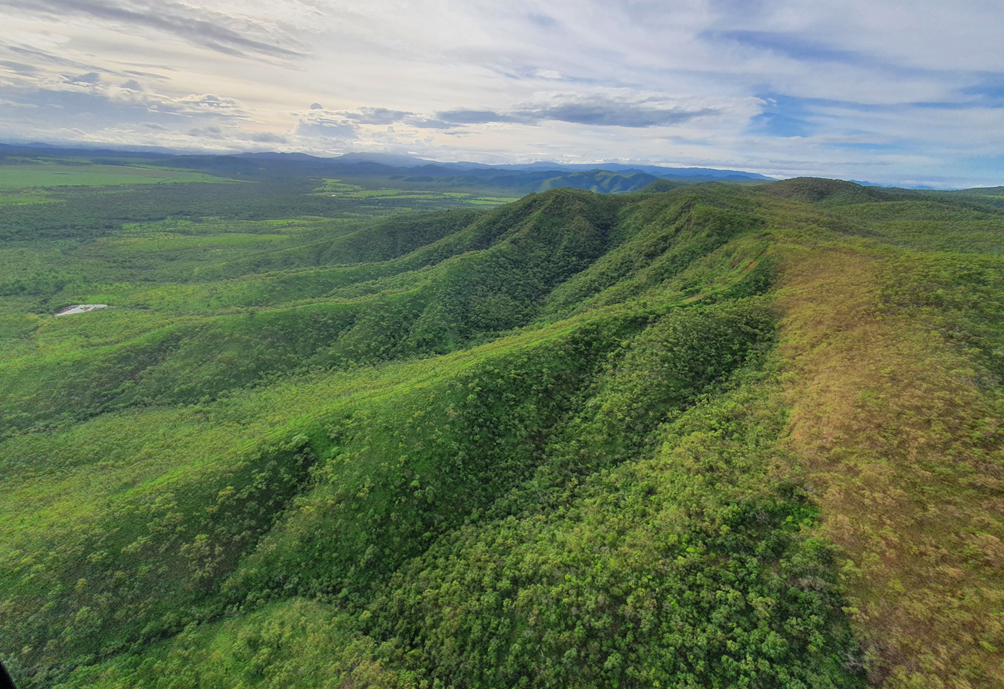 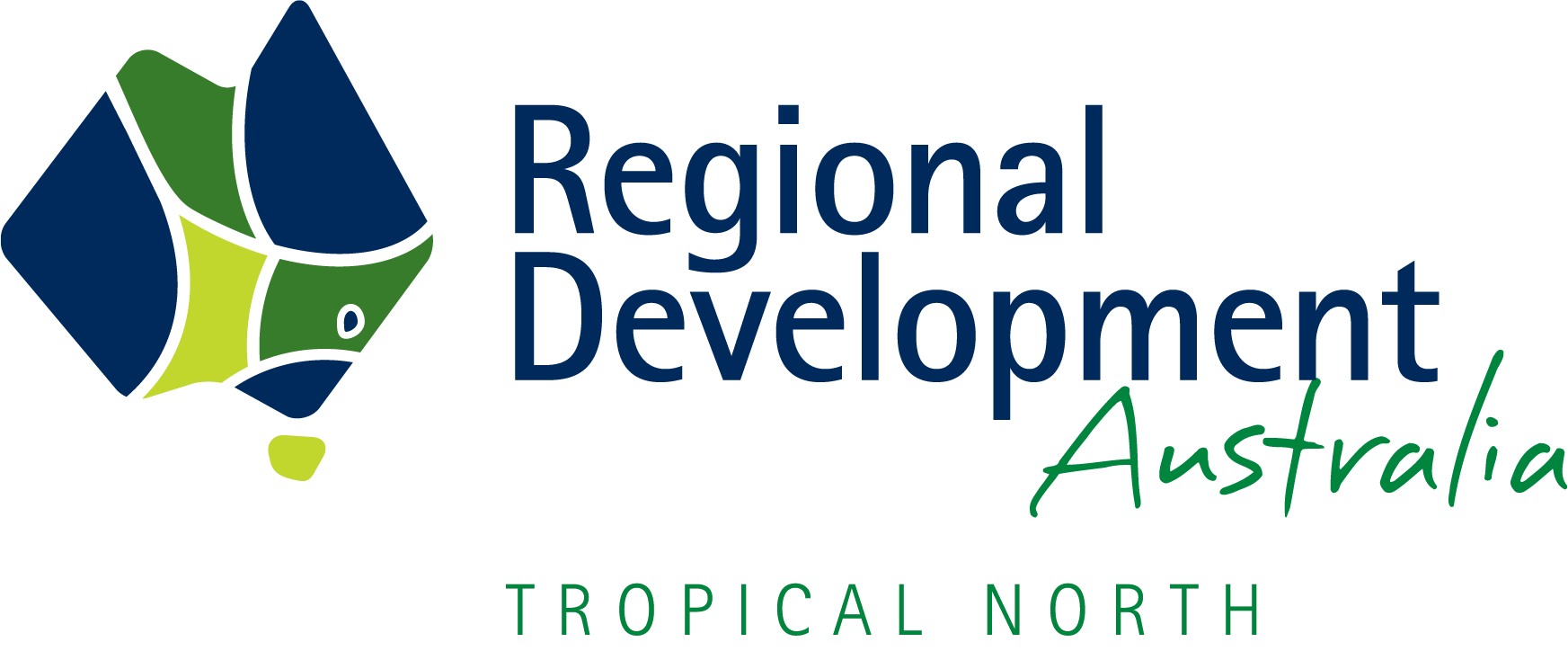 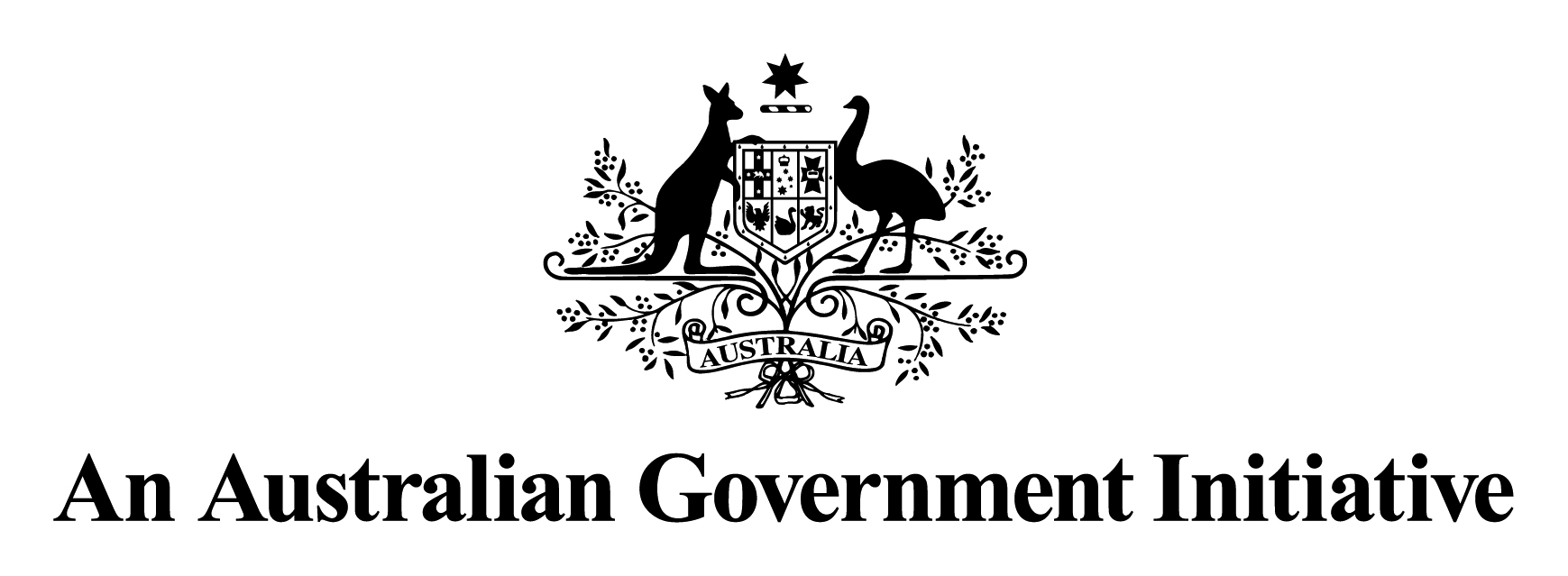 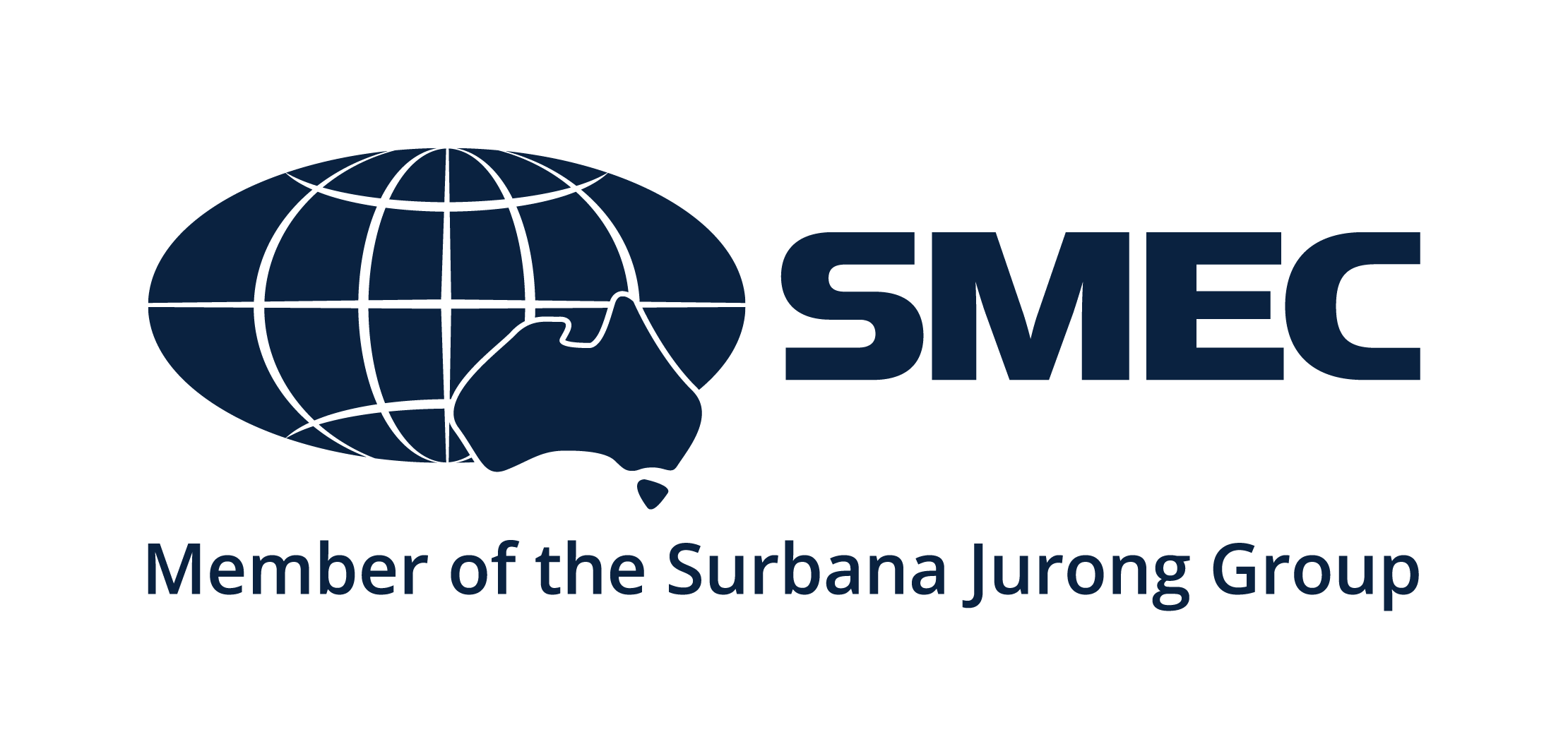 1
How We Got Here
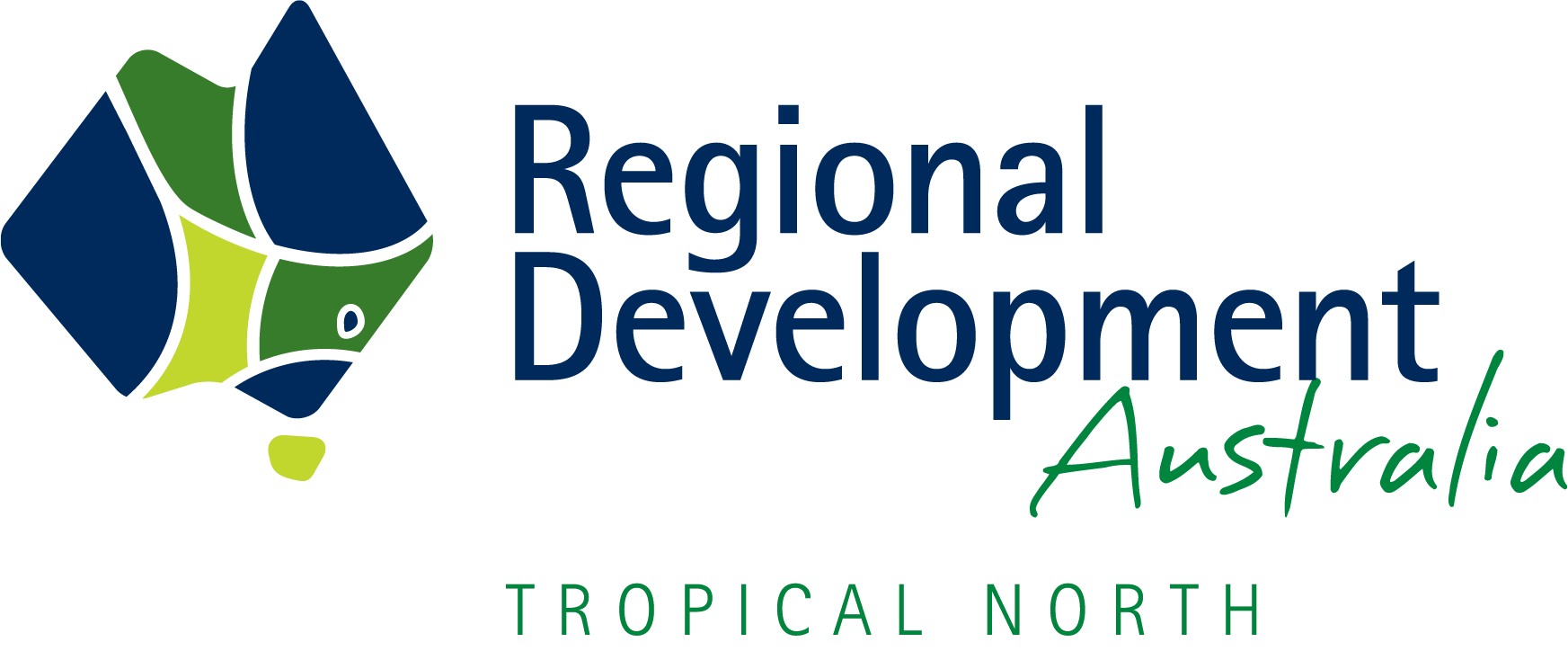 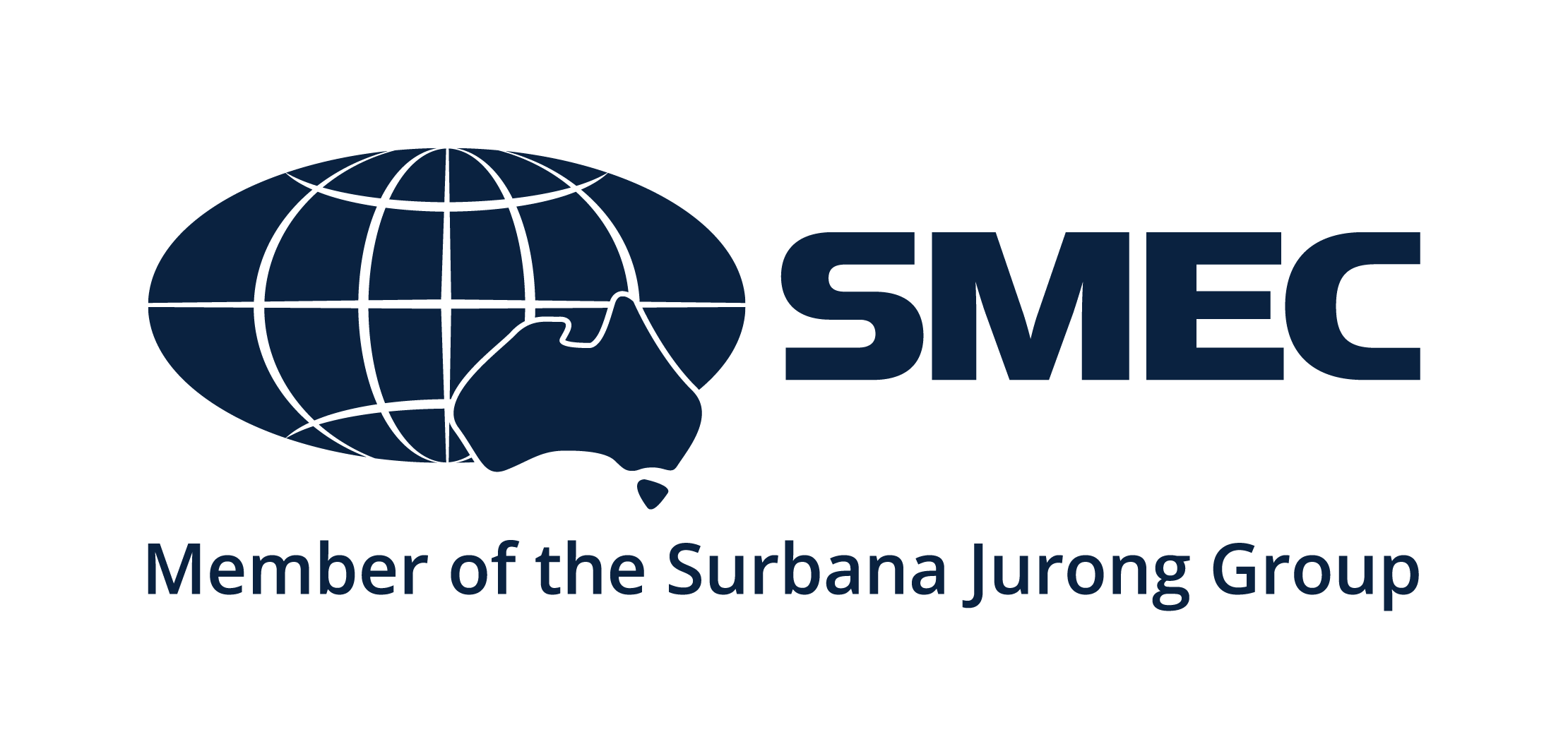 Strategic Business Case Scope
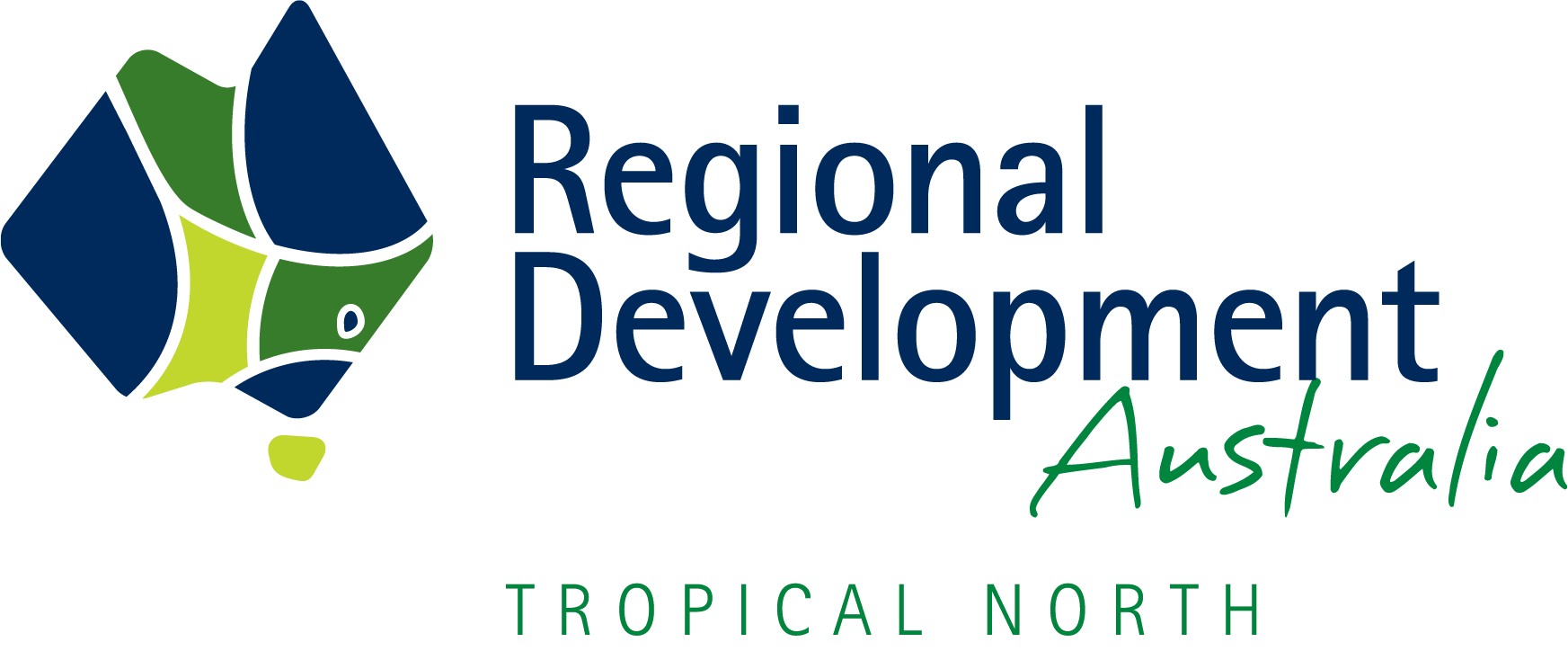 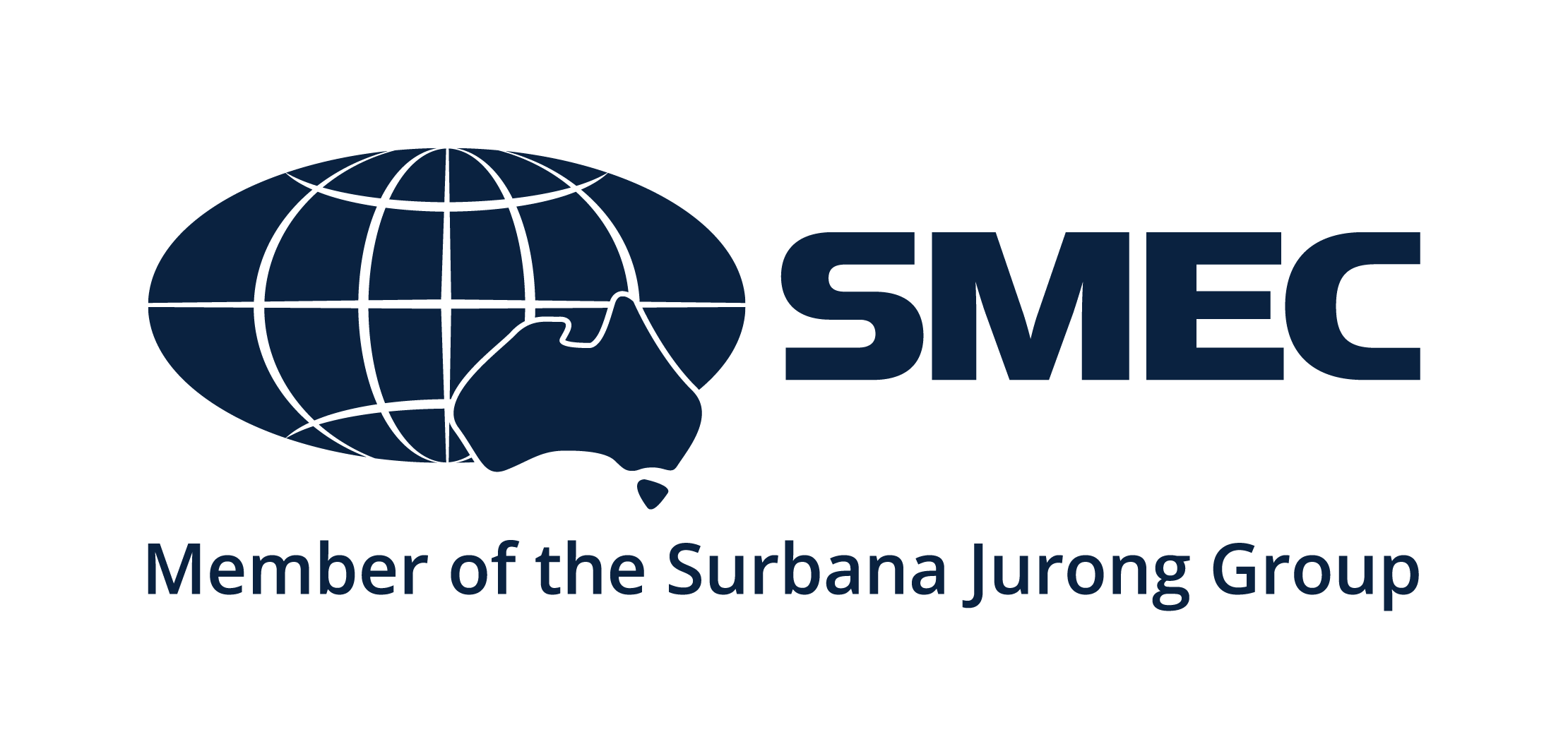 Need for Scheme
Land and Soil availability and suitability
Water Sources and preferred scheme to meet demand
Technical Feasibility of preferred option
Native Title (Desk Top)
Cultural Heritage (Desk Top)
Environment (Desk Top)
Stakeholder engagement
Economic Analysis, Benefit/Cost
Feasibility Design Drawings
Risk
Next steps
3
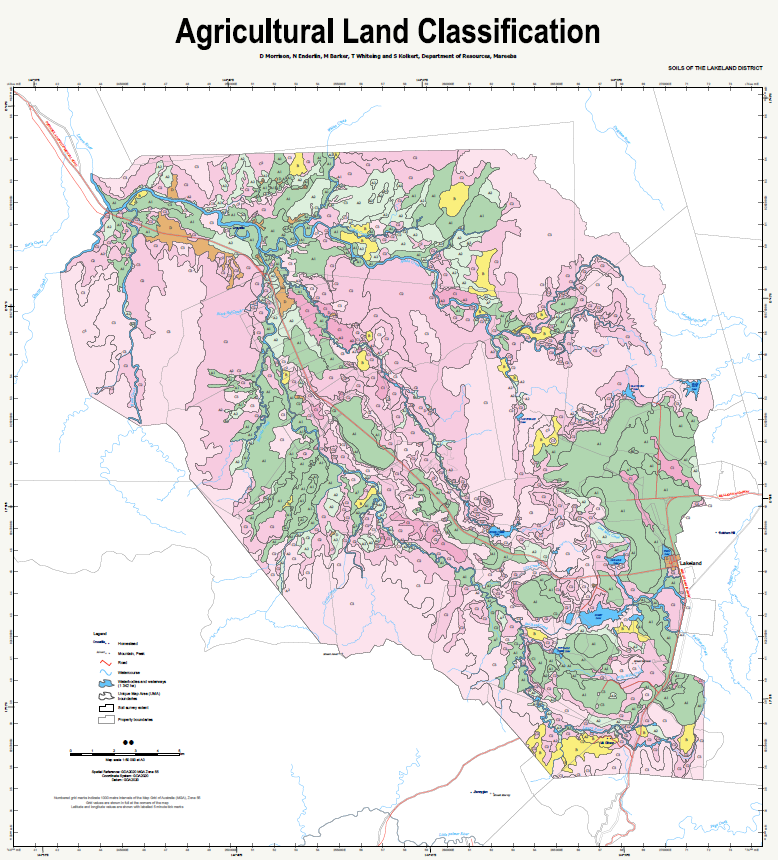 Soil and Land Classification
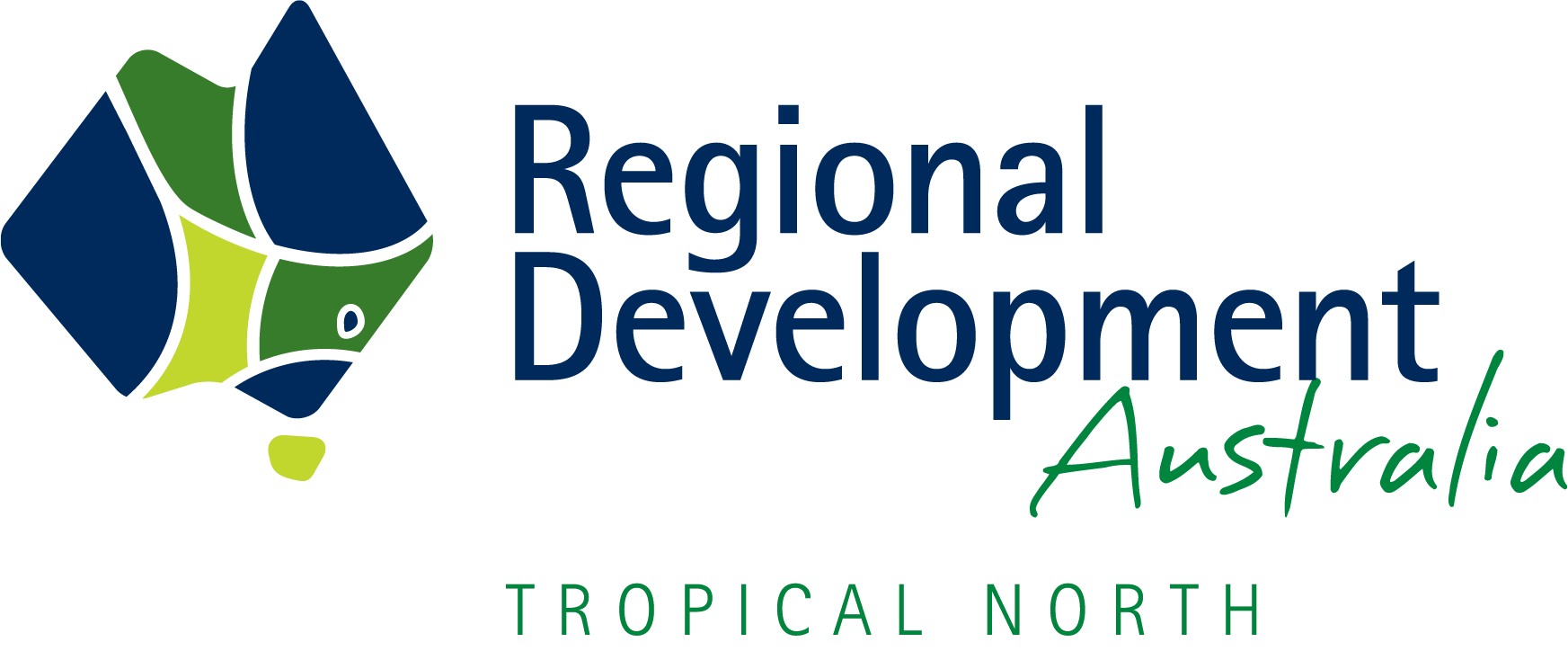 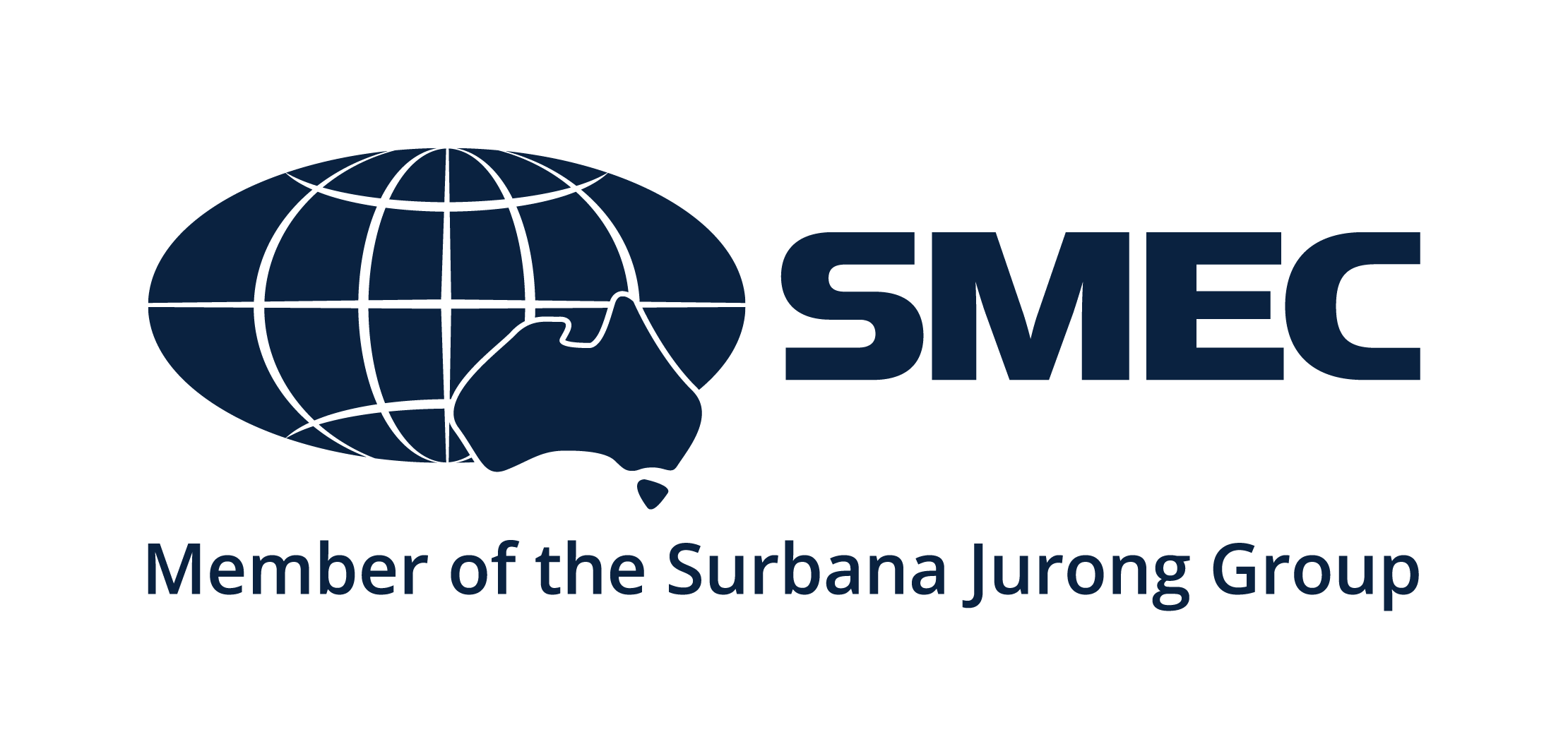 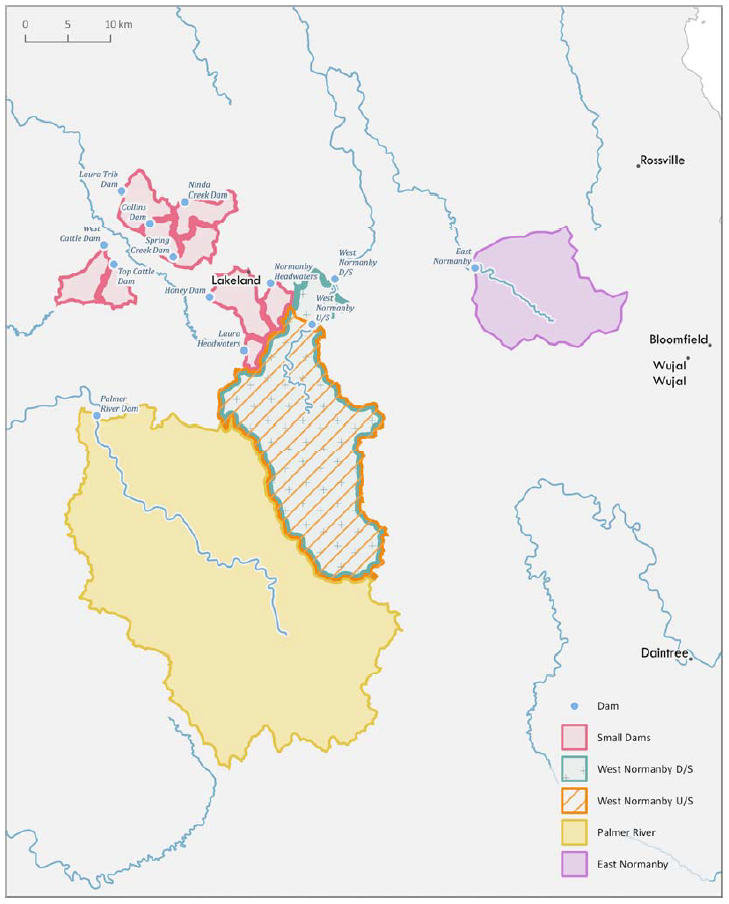 Water Sources
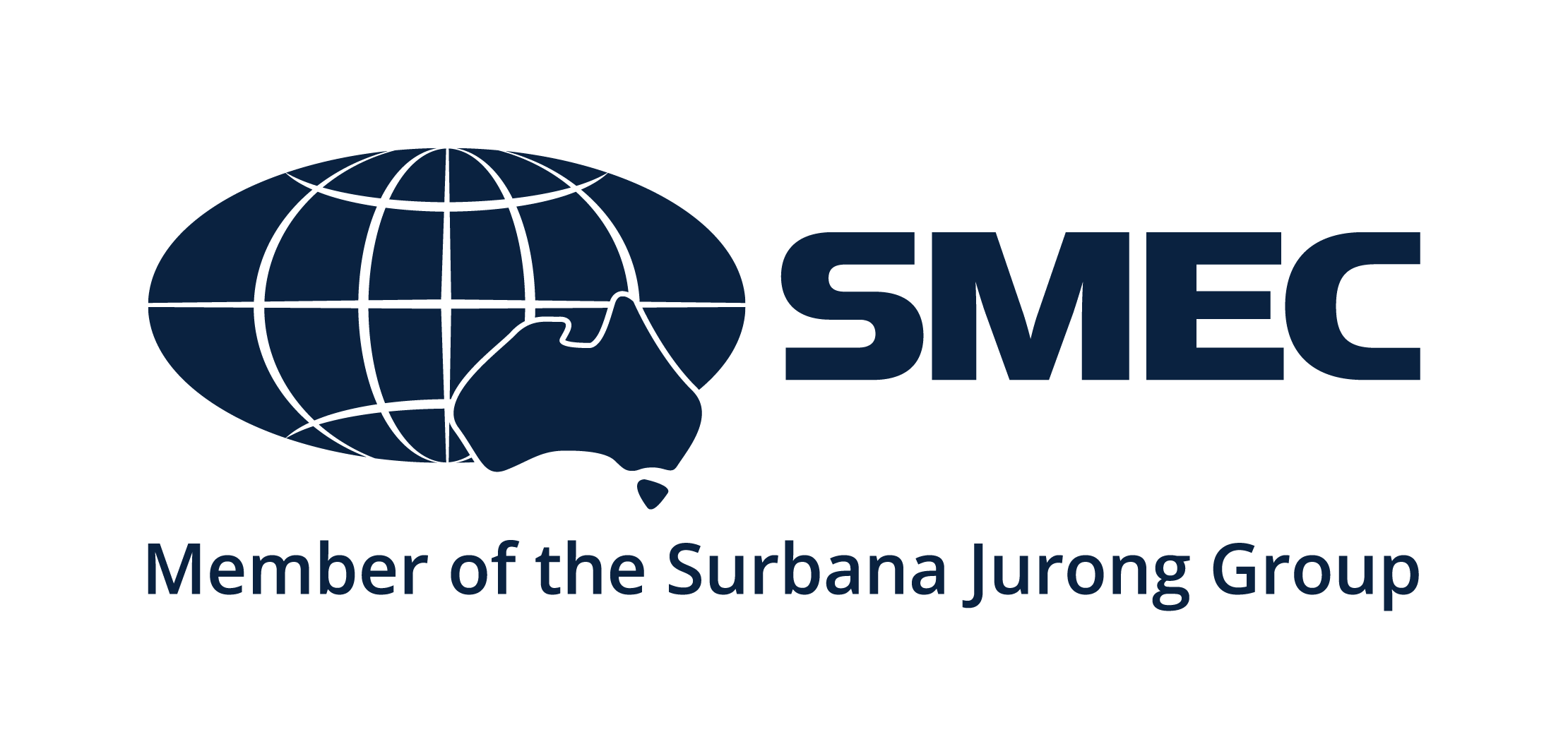 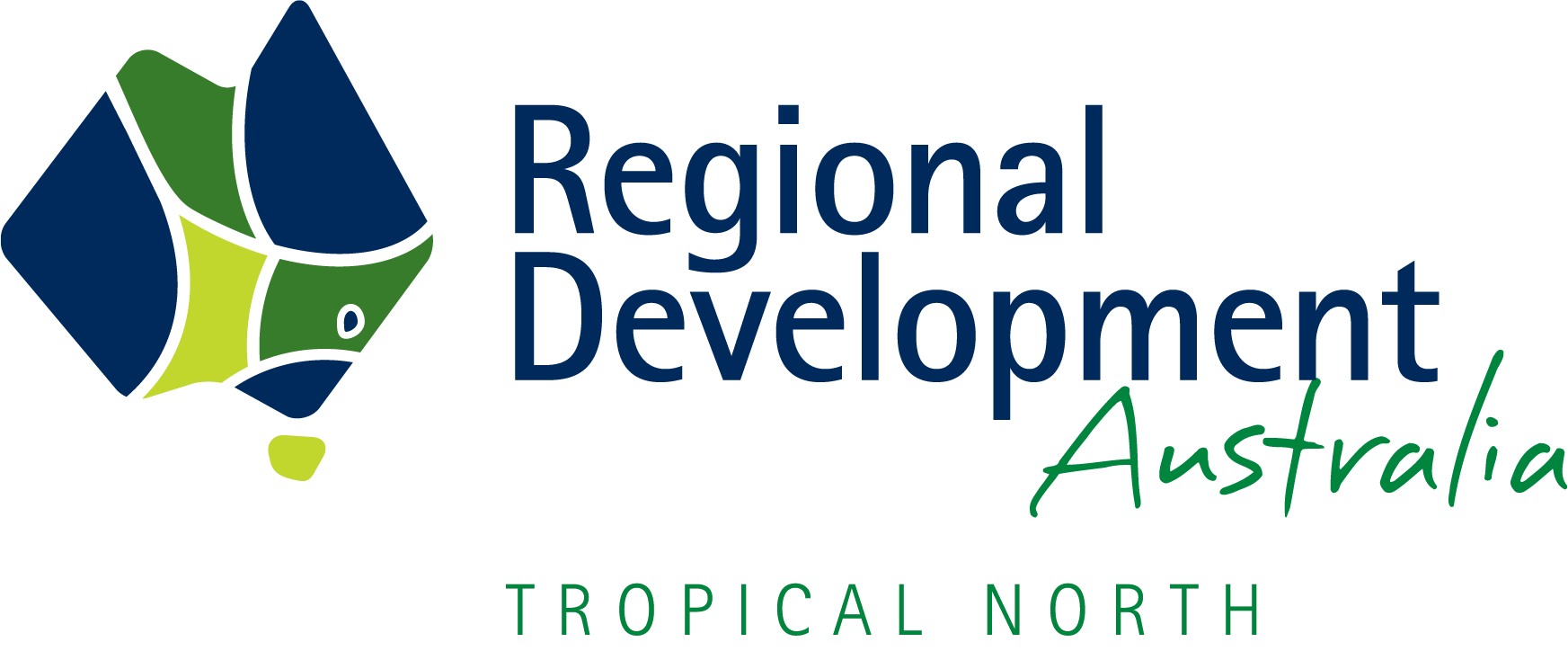 Lakeland Irrigation Scheme – Feasibility Outcomes
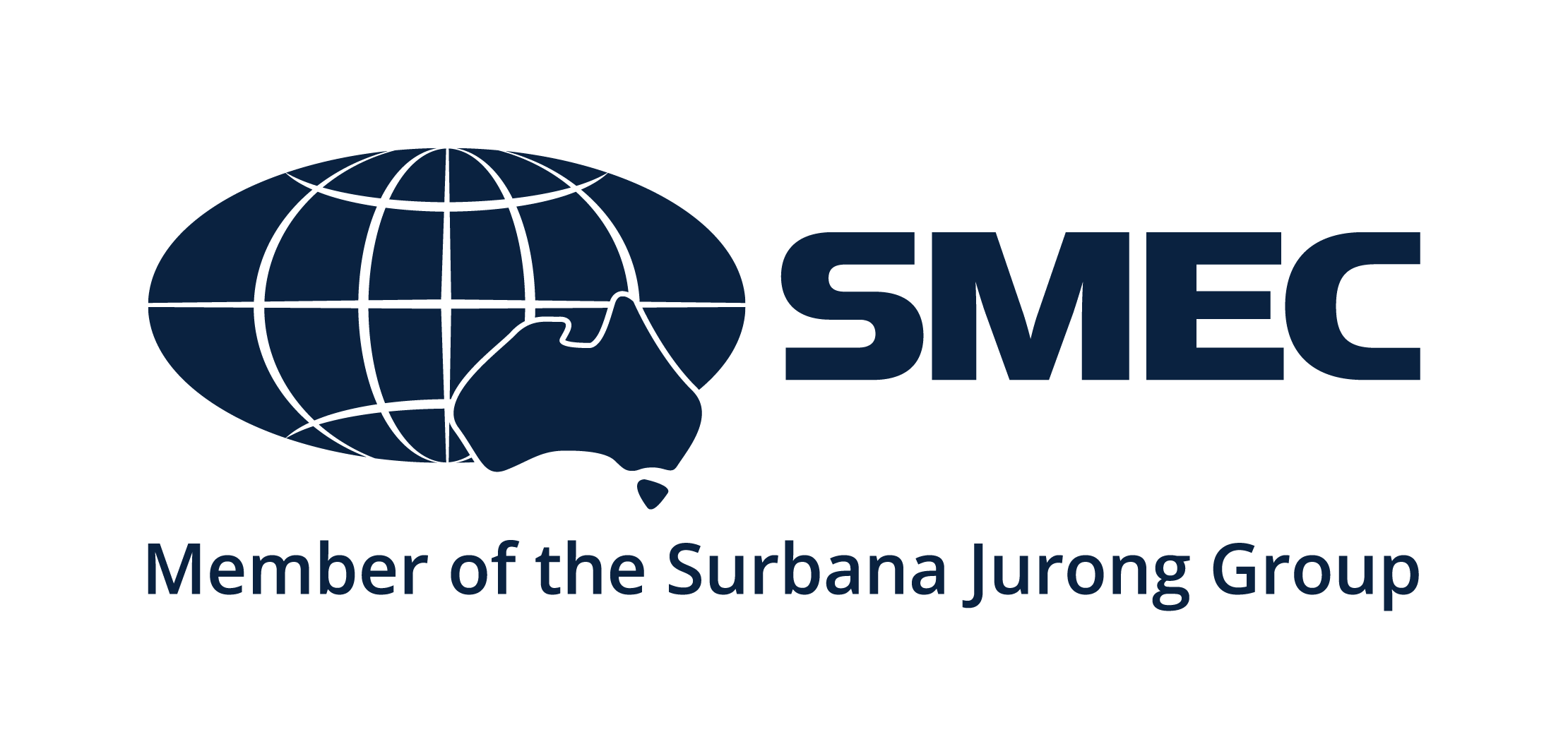 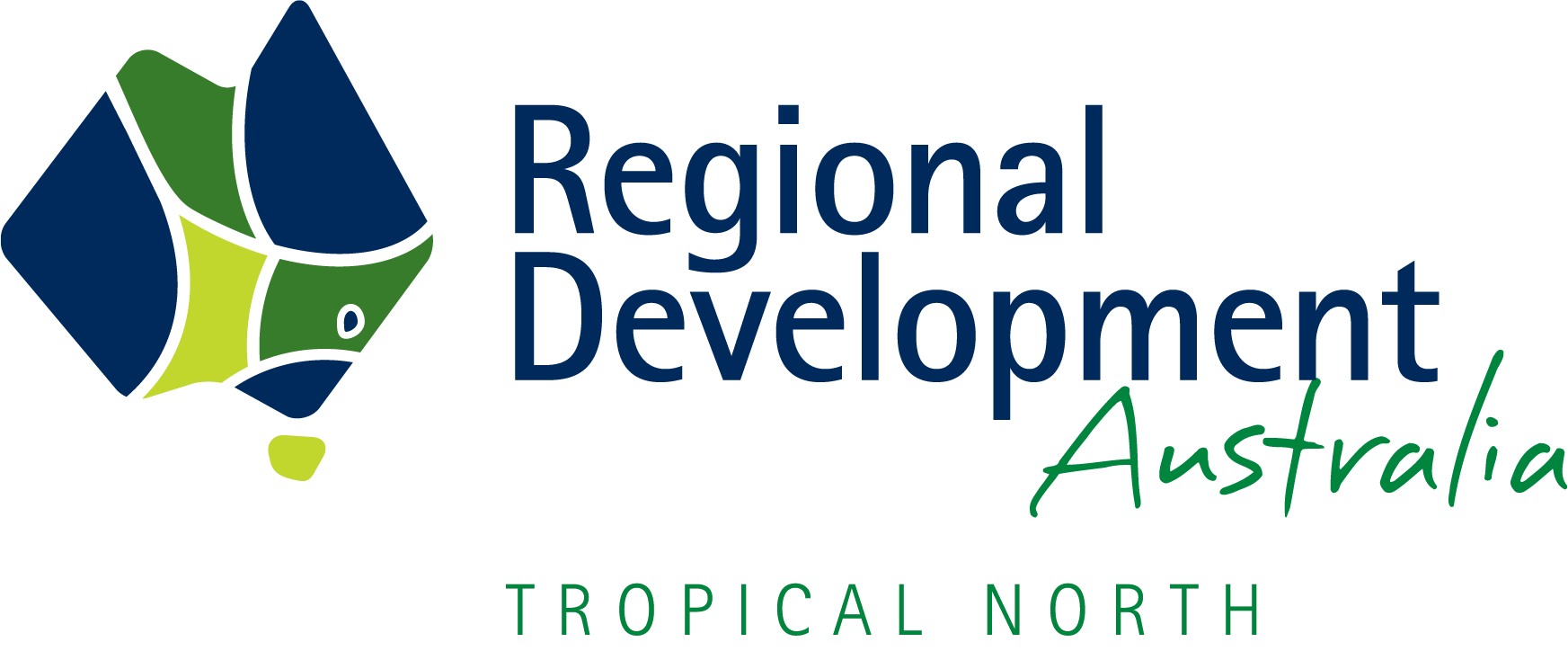 The service need was established for additional irrigable land and a new water source to service this area

Part of the Preliminary Business Case was completed by identifying a solution and conducting a Feasibility Analysis on the preferred option  - Palmer River Dam

A cost estimate for delivery of a Detailed Business Case was developed, and a potential program of tasks prepared.

Prepared a submission to the Commonwealth Government for the next stage – a Detailed Business Case.
6
Outcome
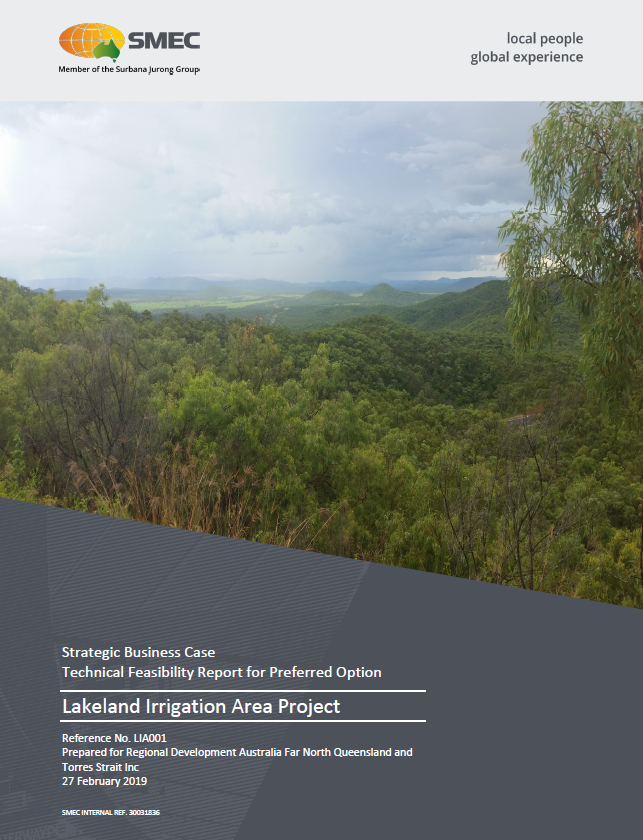 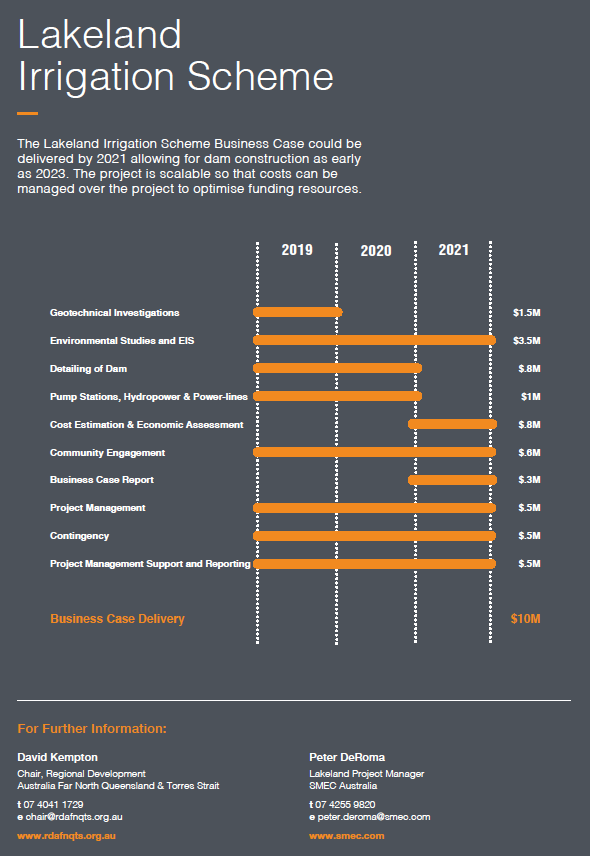 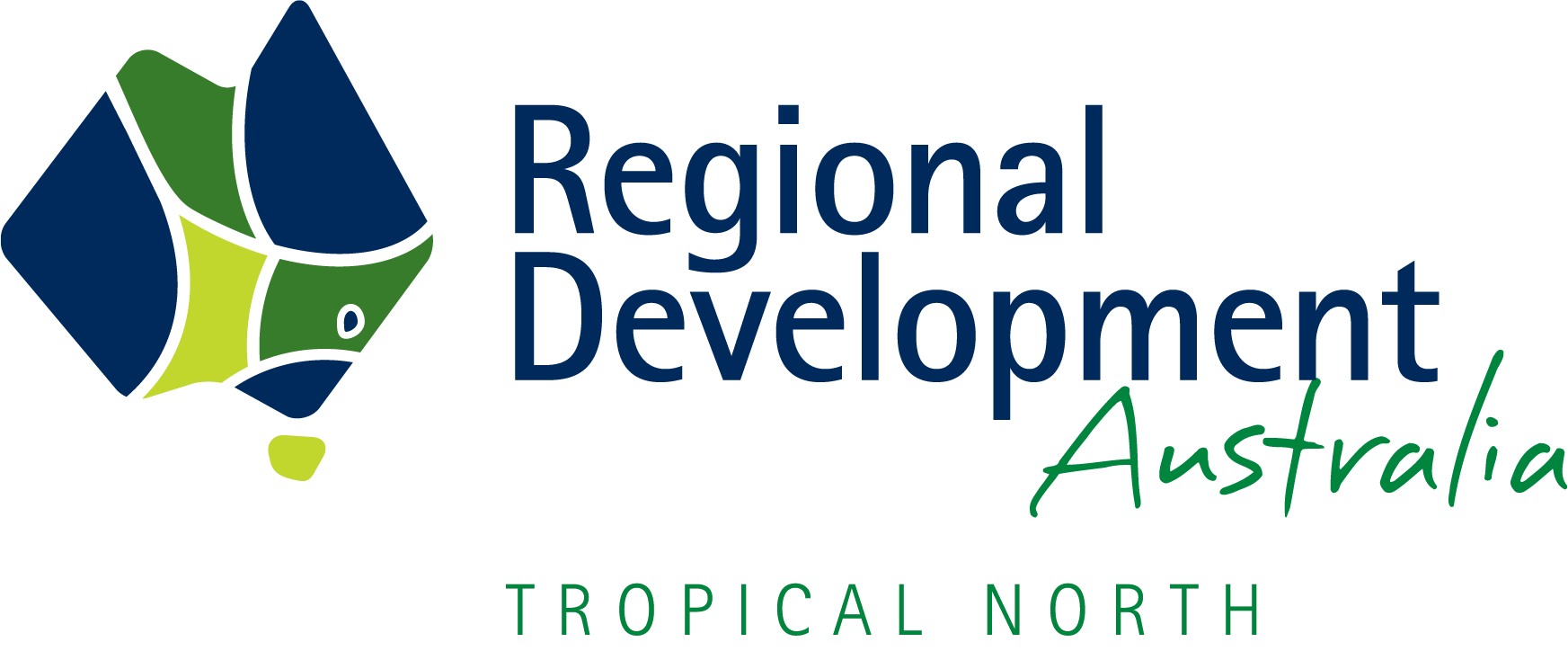 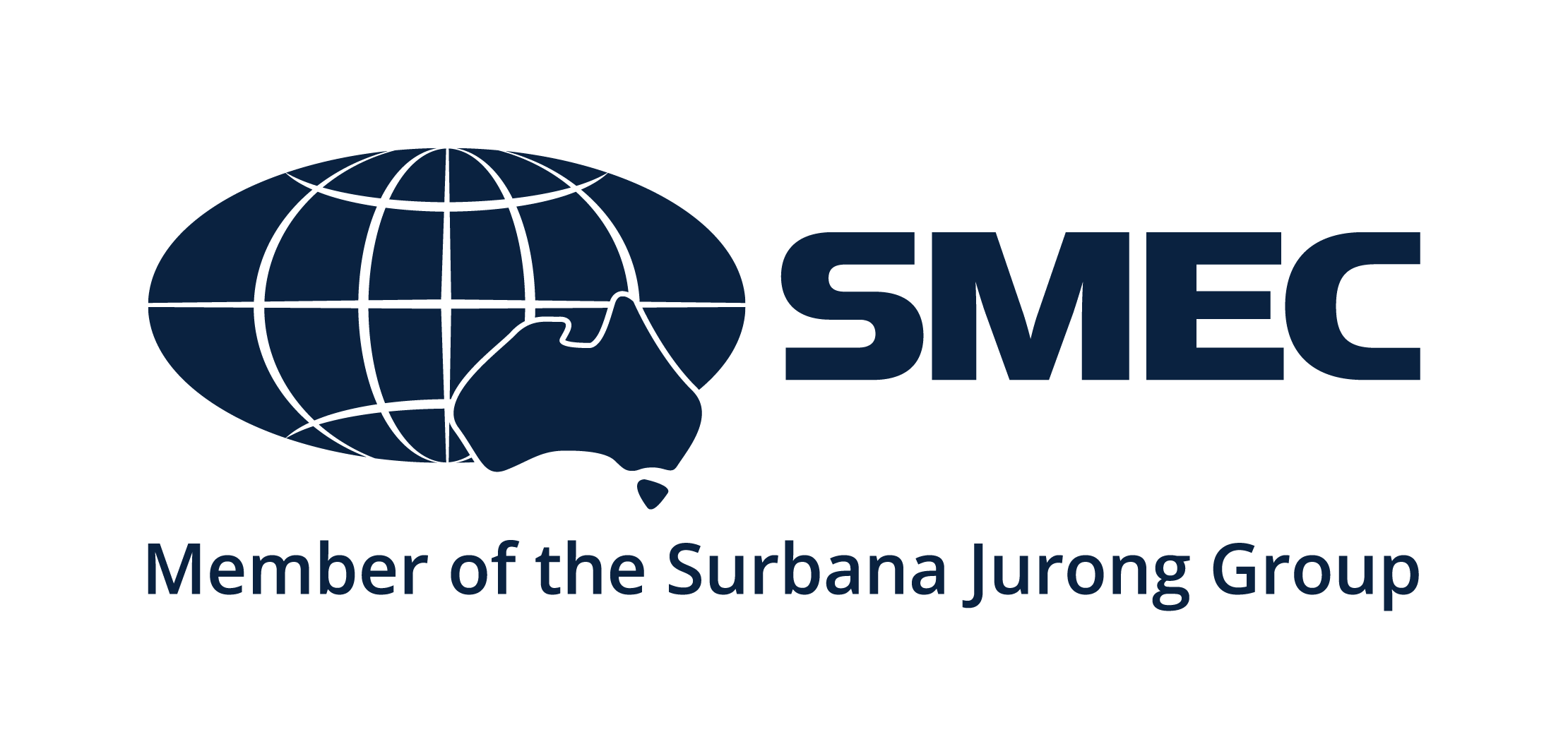 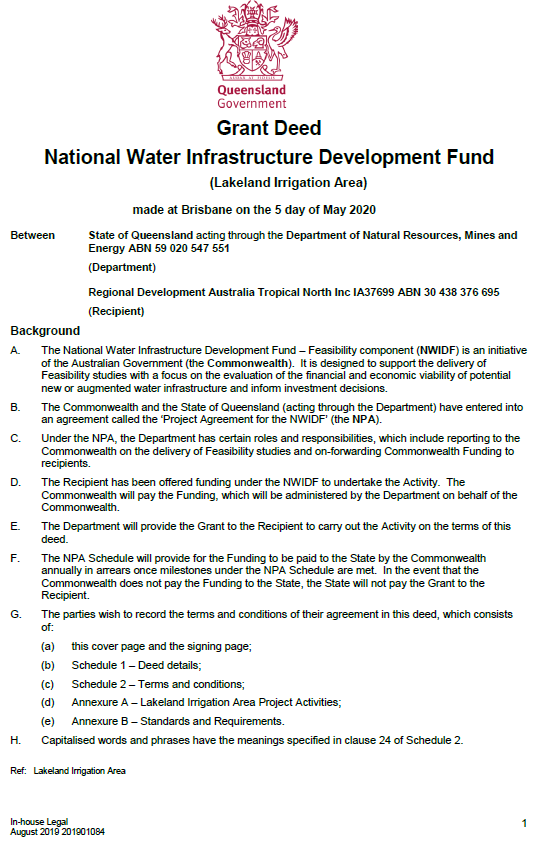 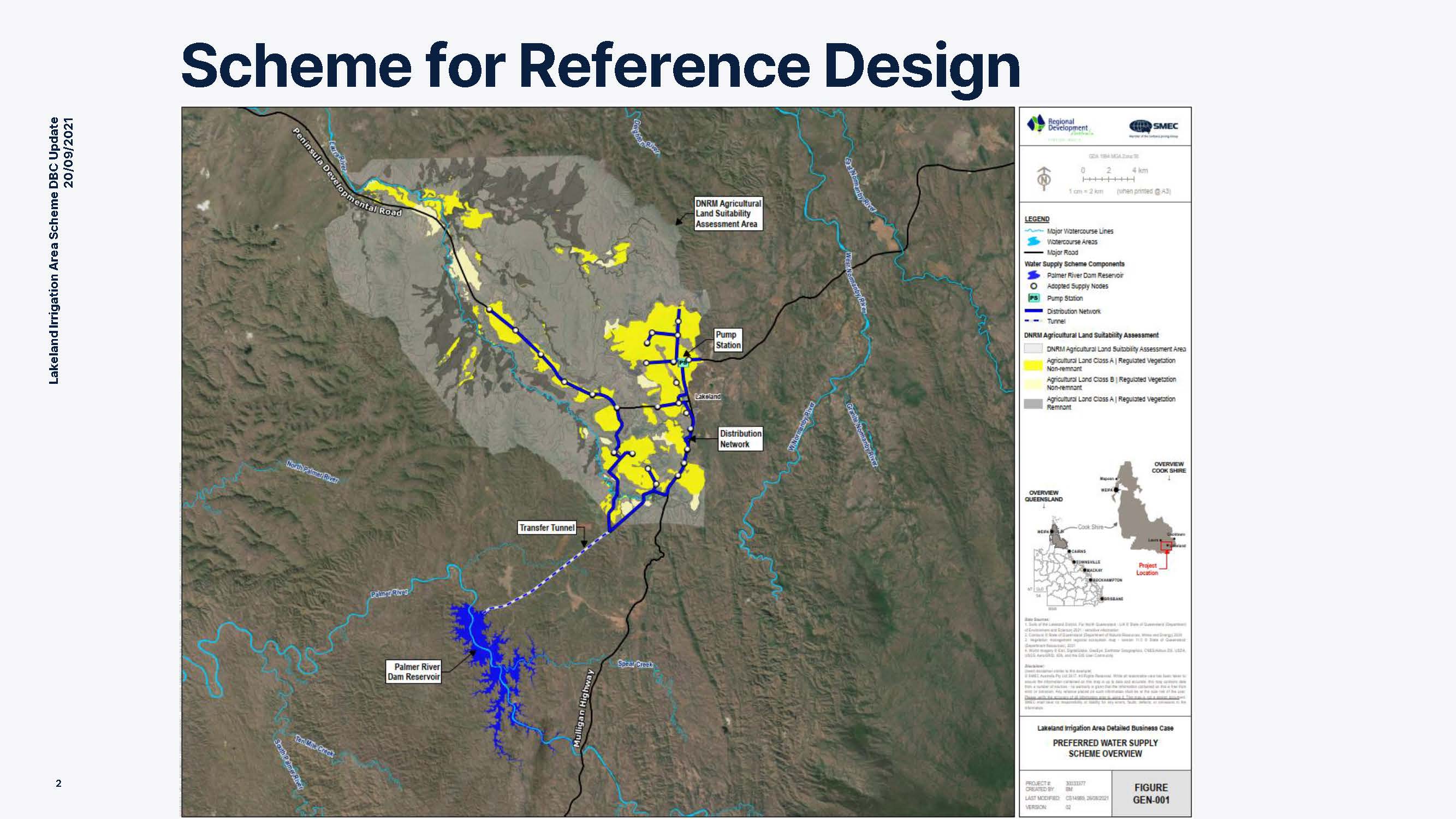 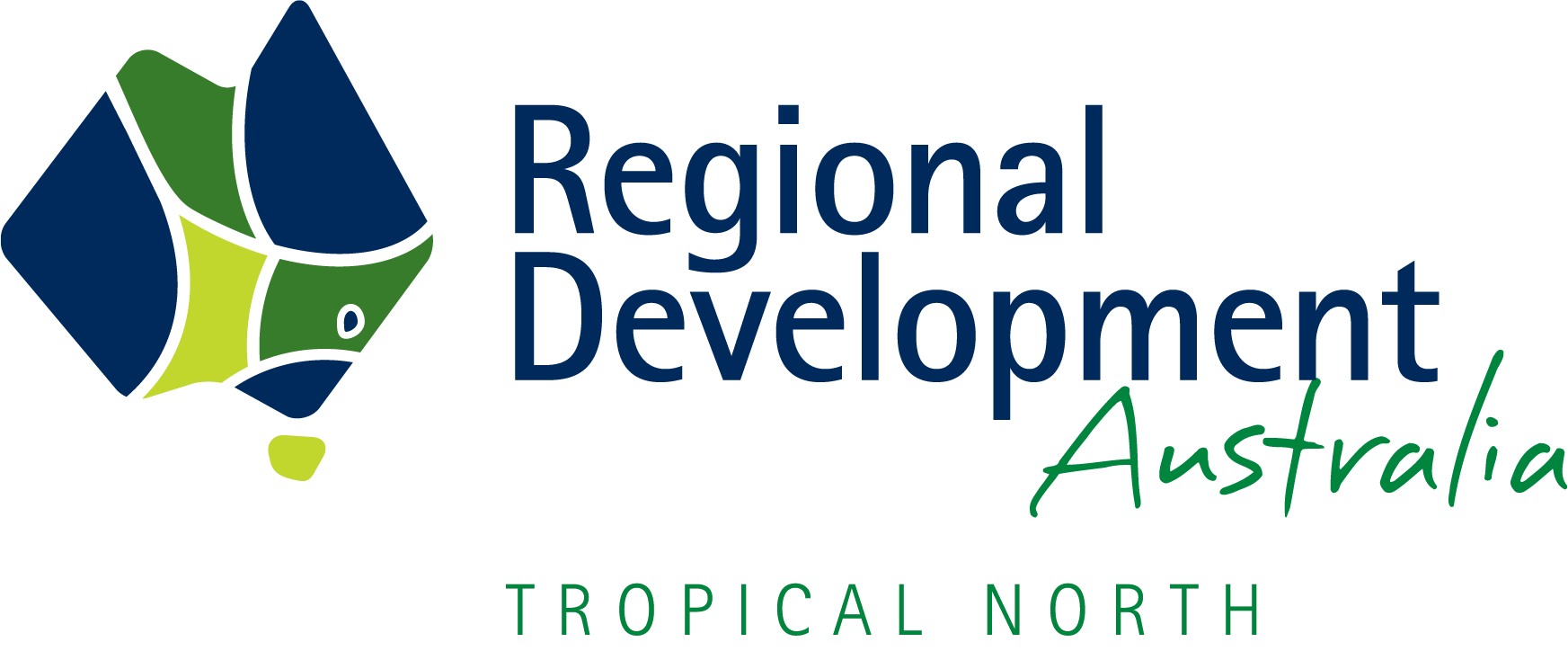 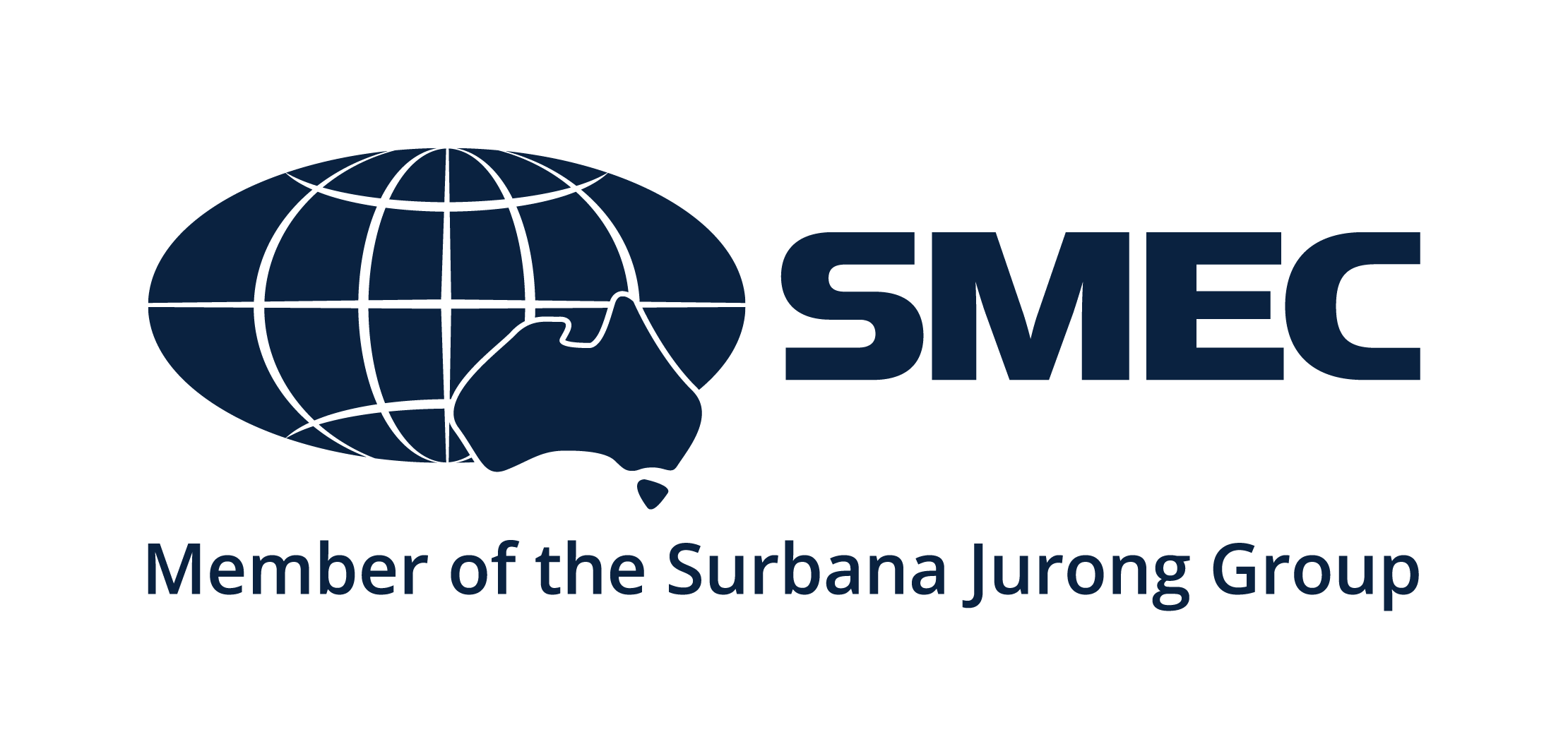 Lakeland Irrigation Scheme

Extent and Configuration
(Sept 2021)

3 Components: 
Dam
Transfer from dam to Lakeland
Reticulation to farms
8
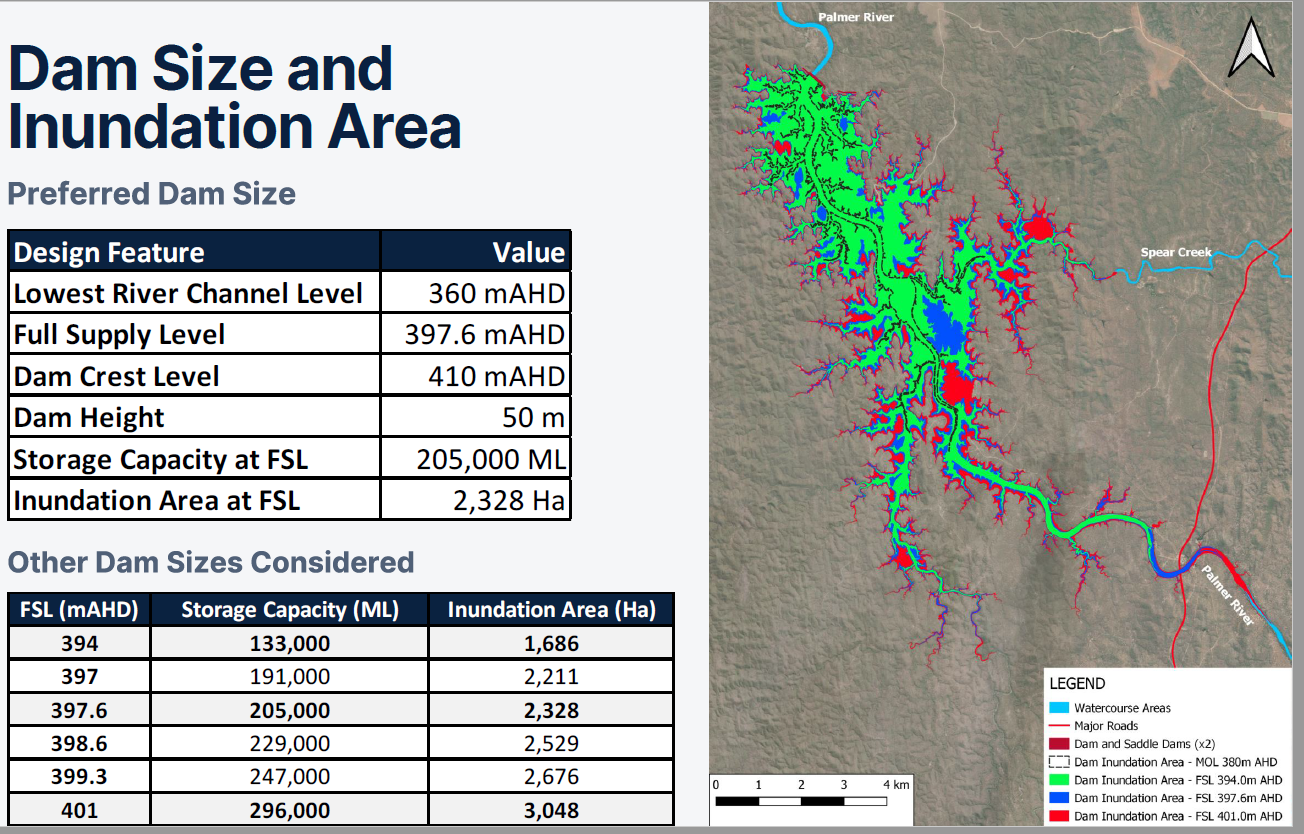 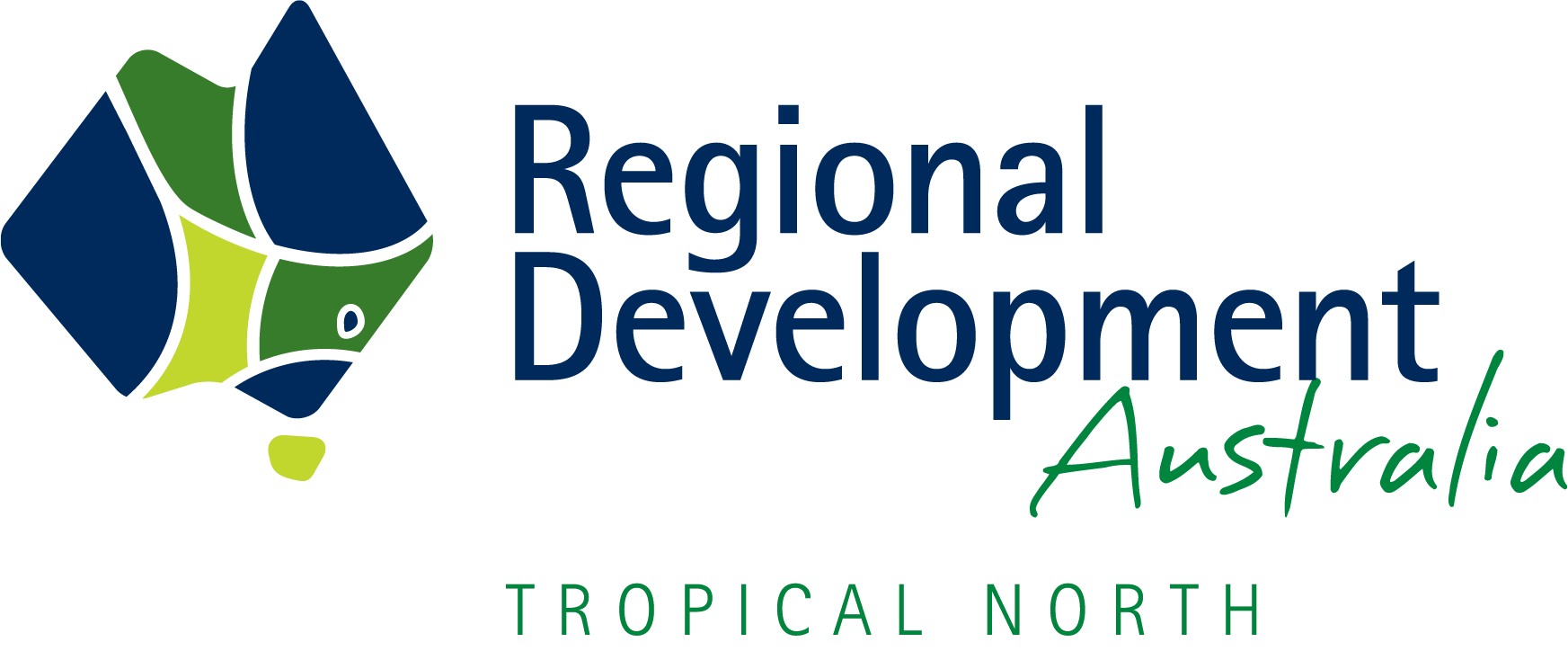 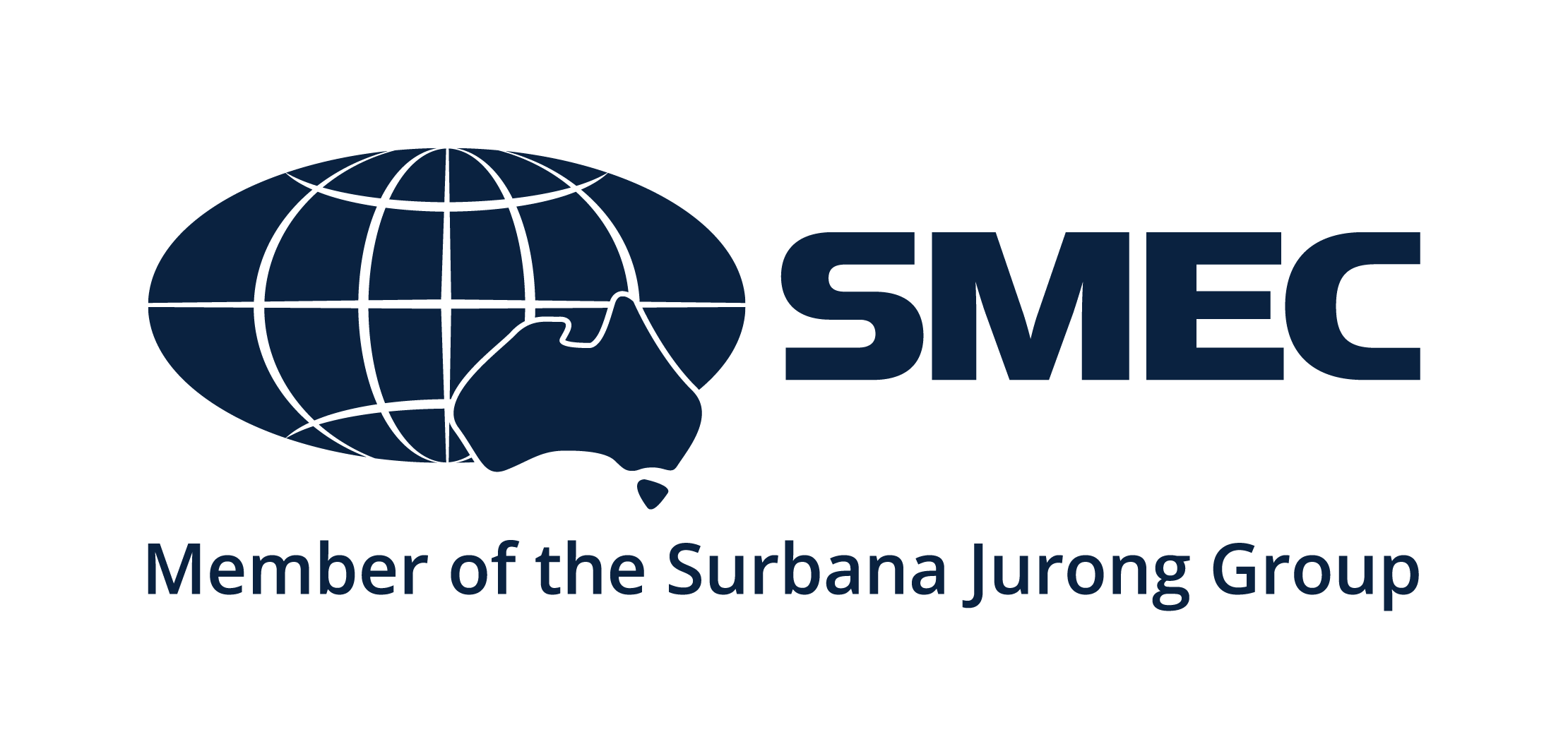 9
Lakeland Irrigation Scheme – Progress on Palmer Option
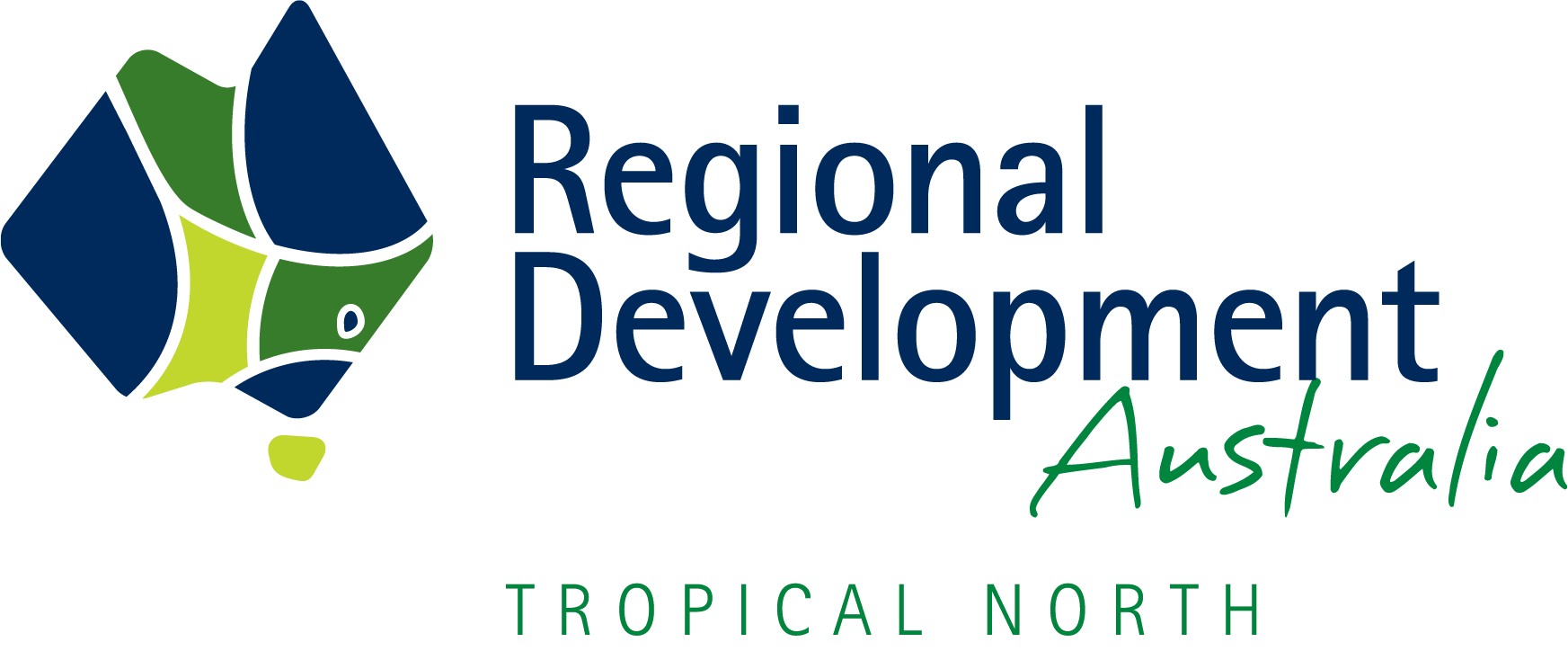 Review of the Strategic Business Case for suitability
Most field work has been completed:
Geotechnical drilling on preferred dam location including cultural heritage clearance for access
Dry and Wet season environmental data collection
Preliminary dam options for sizing
Decision taken to transfer water from the dam to the Lakeland distribution system by tunnel to avoid having to pump to the top of the Dividing Range
Consideration of hydro electricity from the escarpment to the valley
Options for a distribution network of pipes to service land.
Preliminary Social Impact study
Stakeholder engagement commenced including community, indigenous and irrigators
Extensive topographical survey (aerial and drone) for dam and Lakeland
Preliminary agriculture/agronomy confirmation
Water resource modelling and assessment
Economic assessment and reporting commenced
Preliminary assessment of fishway provision
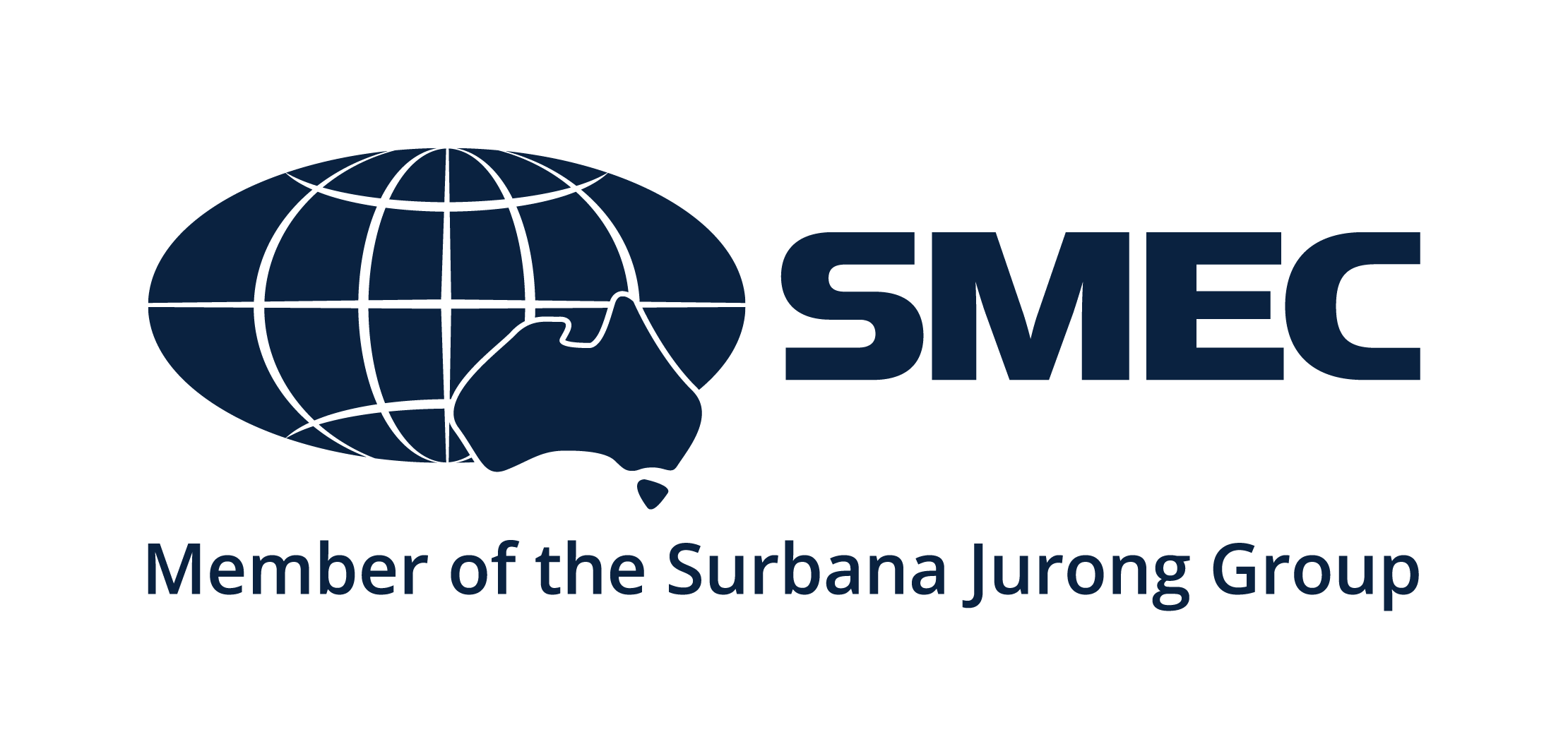 10
Lakeland Irrigation Scheme – Progress on Palmer Option
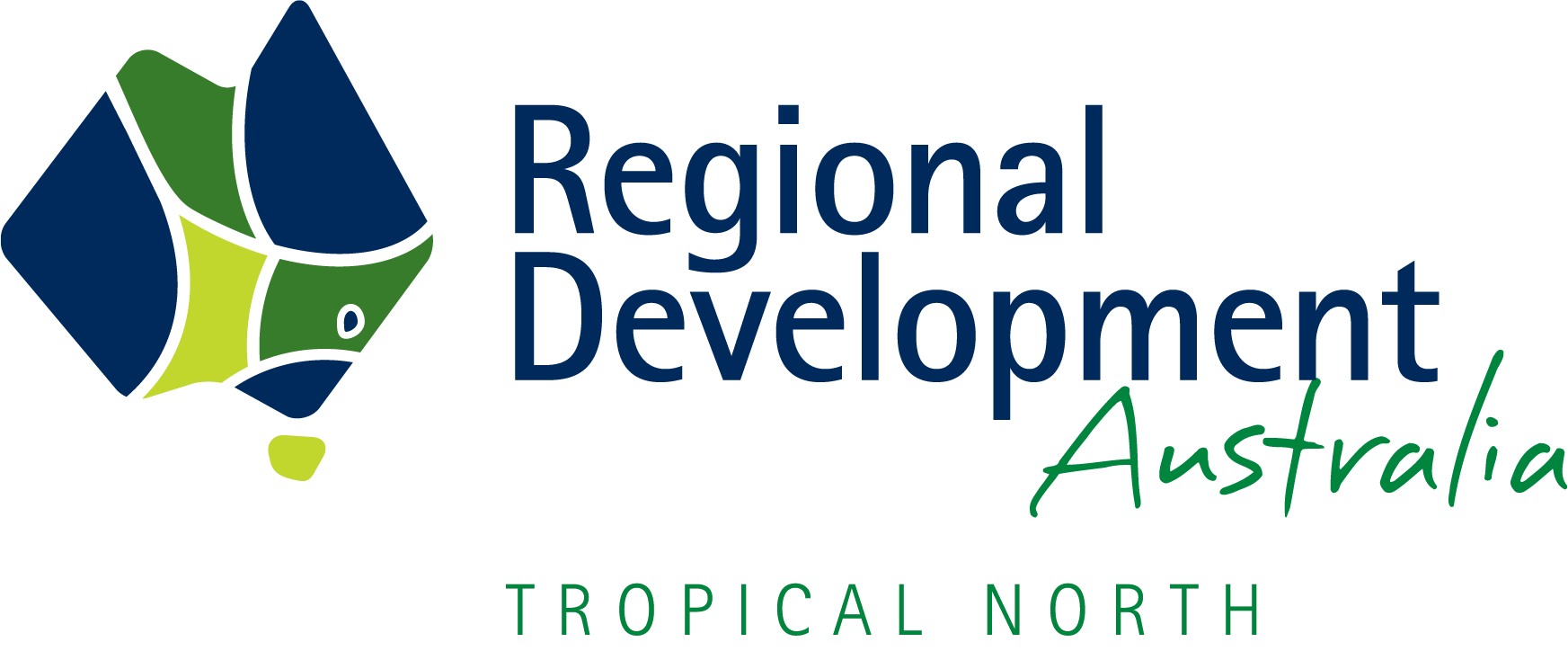 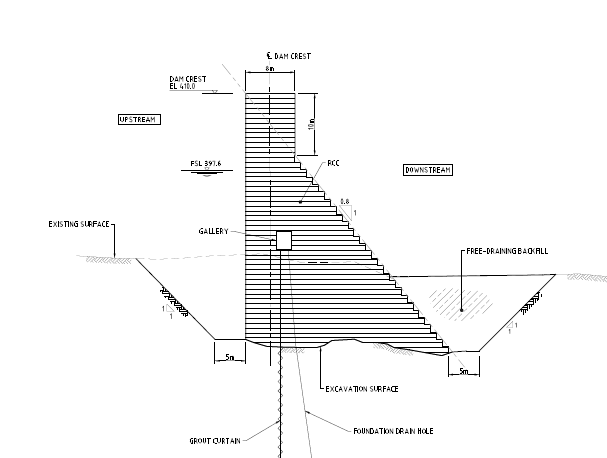 Current outcomes include:
Preferred dam type is Roller Compacted Concrete
Preliminary scheme costings
Review of distribution network for efficiency
Standalone power supply not supported
50% Reference Design complete
Current project will not service areas outside the currently cleared areas on the ‘red tableland’ but will investigate water security to all of the irrigable land (which includes Crocodile Station).This is currently viewed as a range of sizes of storage based on the current dam location but with the dam level at increased elevation. A further alternative could exist within the preferred dam size depending on uptake of water and water usage rates.
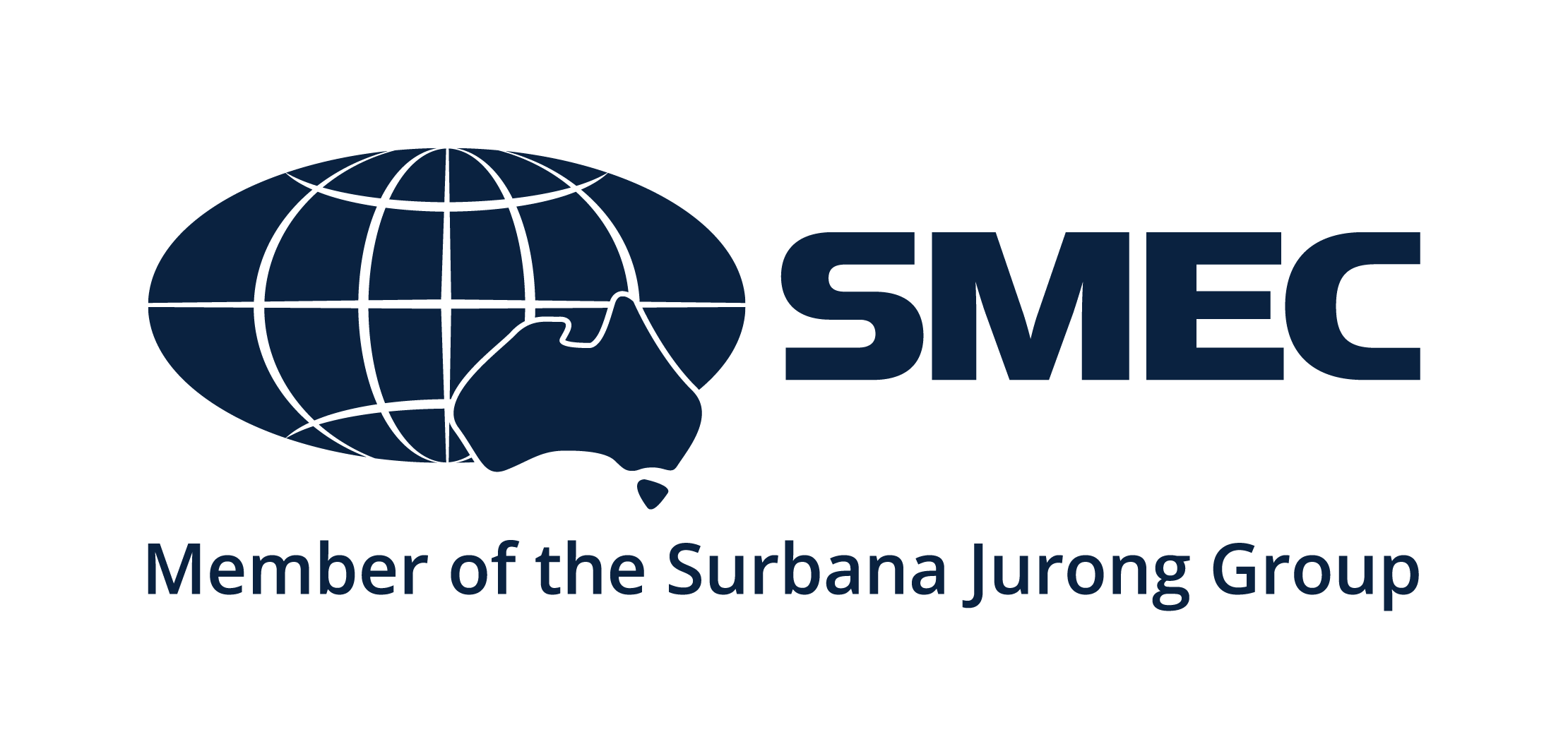 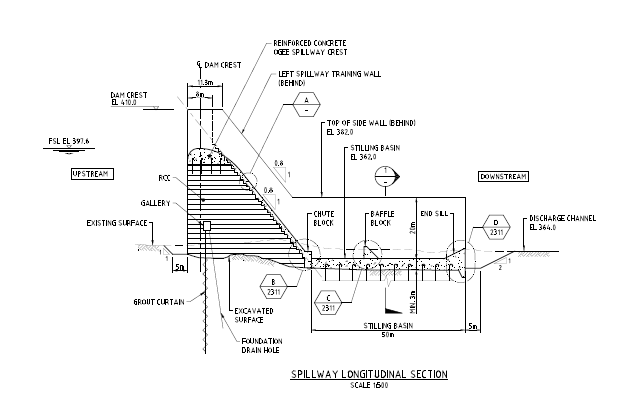 11
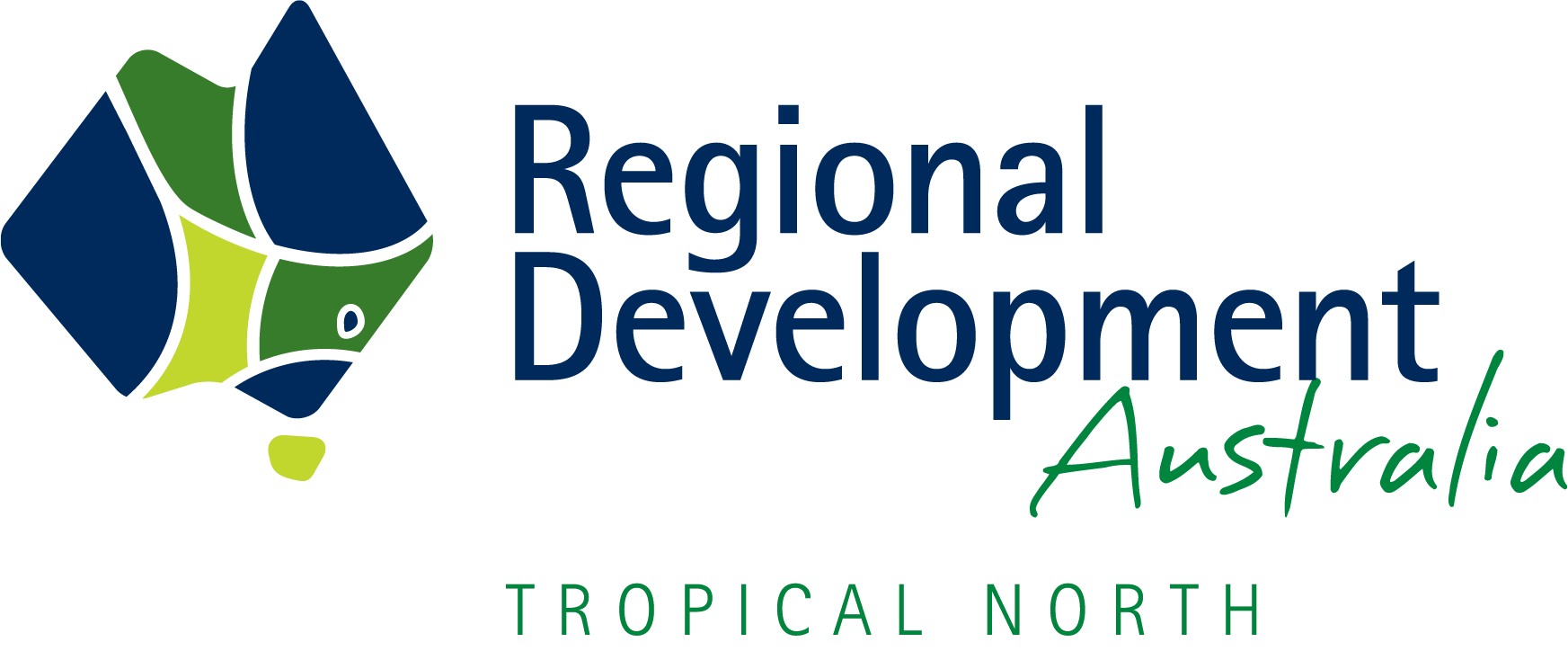 Lakeland Irrigation Scheme – Progress on Palmer Option
On-going work includes:
Geotechnical interpretive reporting
Milestone 5 report delivered in mid September – Includes detailed geological assessment.
Catchment hydrology and scheme reliability
Dam and flood hydrology
Regional flood assessment
Palmer River bridge flood impact assessment from higher dam elevations
Failure Impact Assessment
Multi Criteria Assessment of scheme options
Geotechnical investigations for construction materials and transfer tunnel
Source based catchment modelling to assess changes in pollutant loads for the Mitchell and Normanby catchments
Environmental Impact Assessment
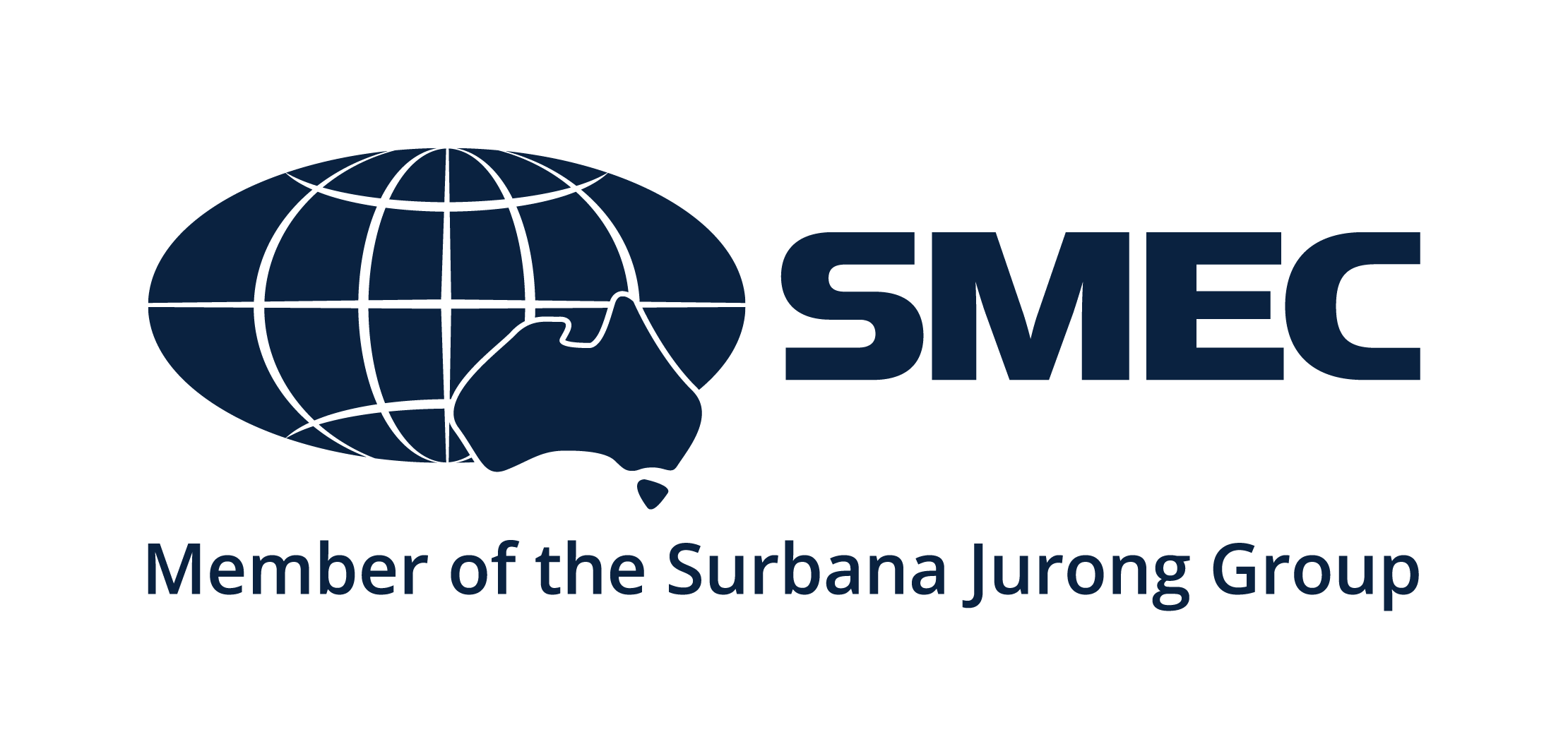 12
Lakeland Irrigation Scheme – Issues still to be addressed
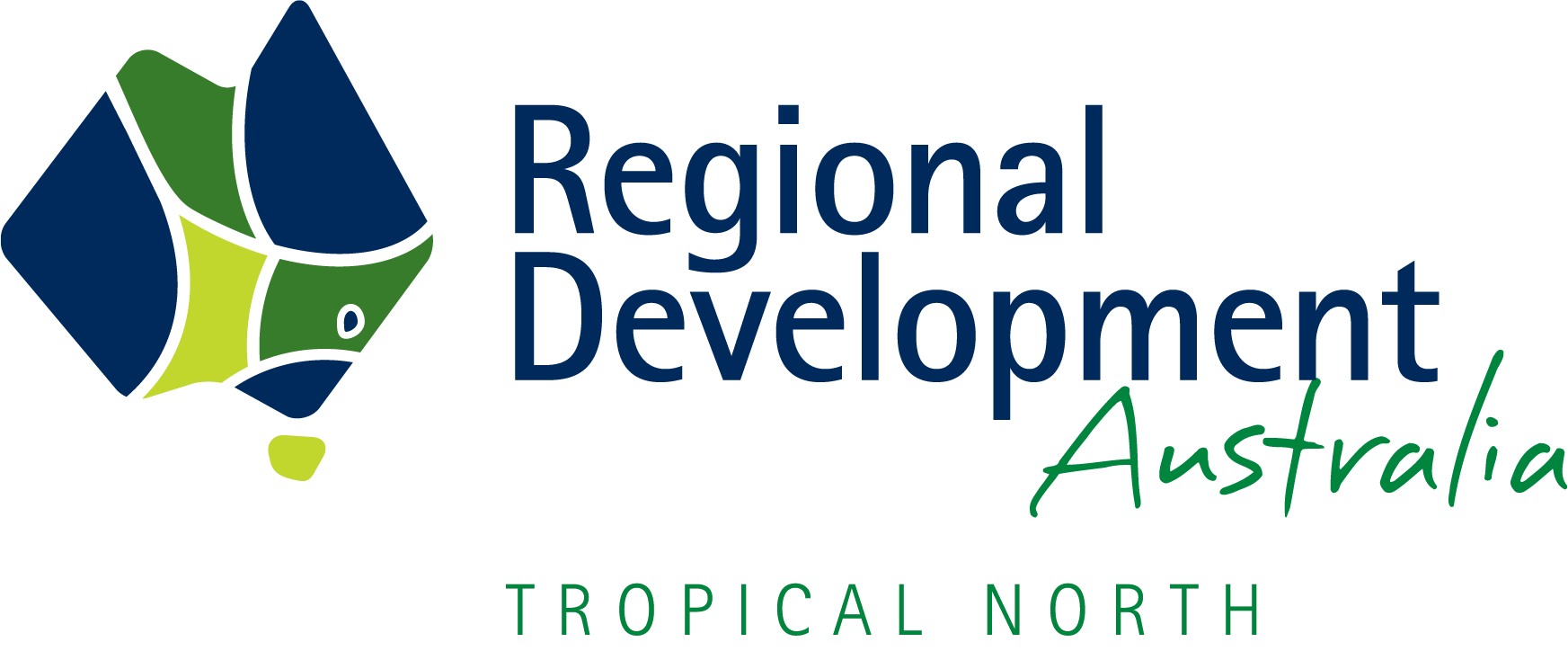 Water allocation including cross catchment from Mitchell to Normanby and any impacts on downstream users in the Palmer or Mitchell areas
Potential benefits by supplementing flows in the Laura River from reduced Farm runoff (currently stored in on-farm dams)
Improvements in agricultural irrigation practices as a positive impact on the Great Barrier Reef
Social benefits of increasing agriculture at Lakeland including:
Population increase
Additional community, social and health services
Opportunities for service centre for Lower Cape York Peninsula
Indigenous engagement and opportunities e.g. near the dam, and Crocodile
Scheme funding and sponsorship (Fed, State, local)
RDATN will seek a Coordinated Project under the Coordinator General
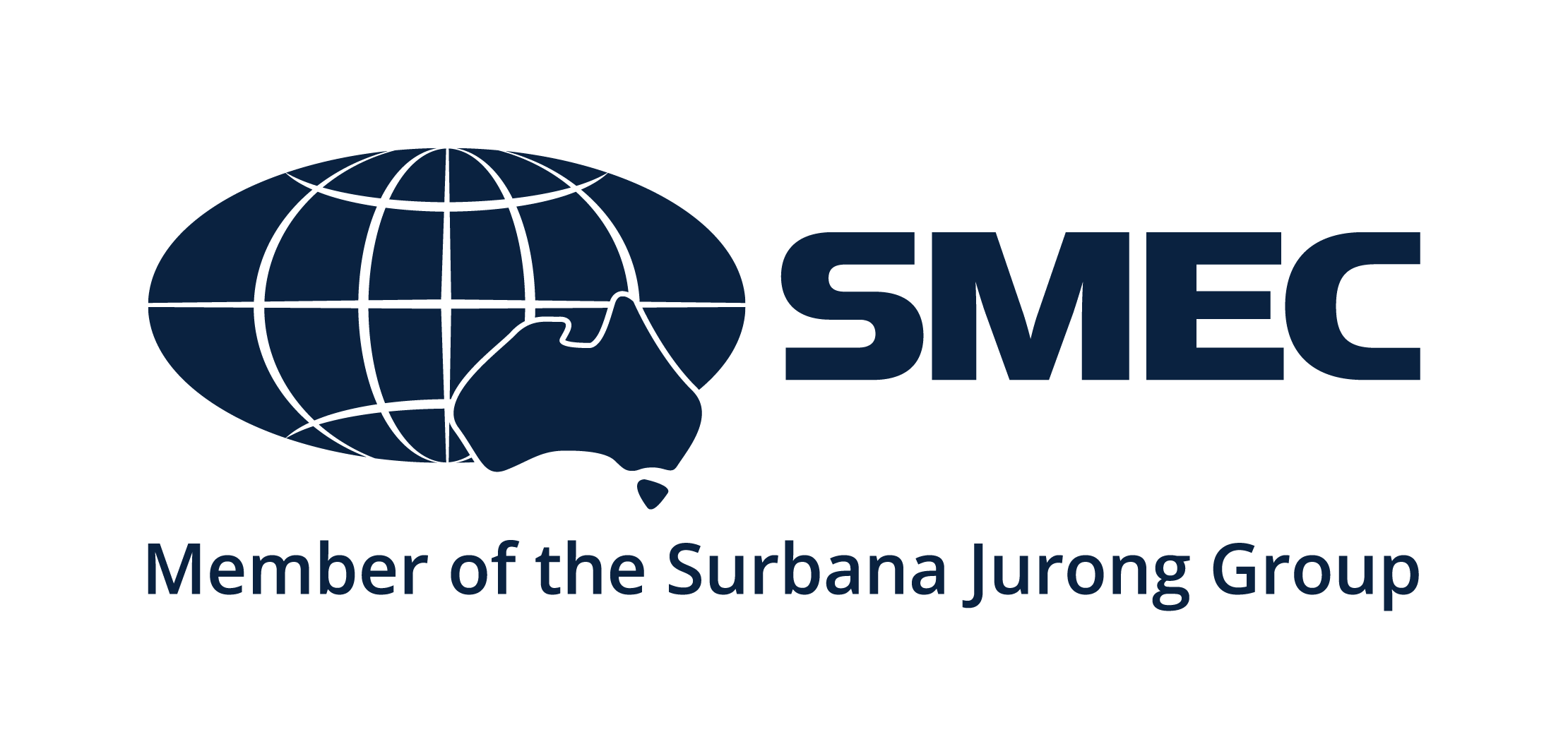 13
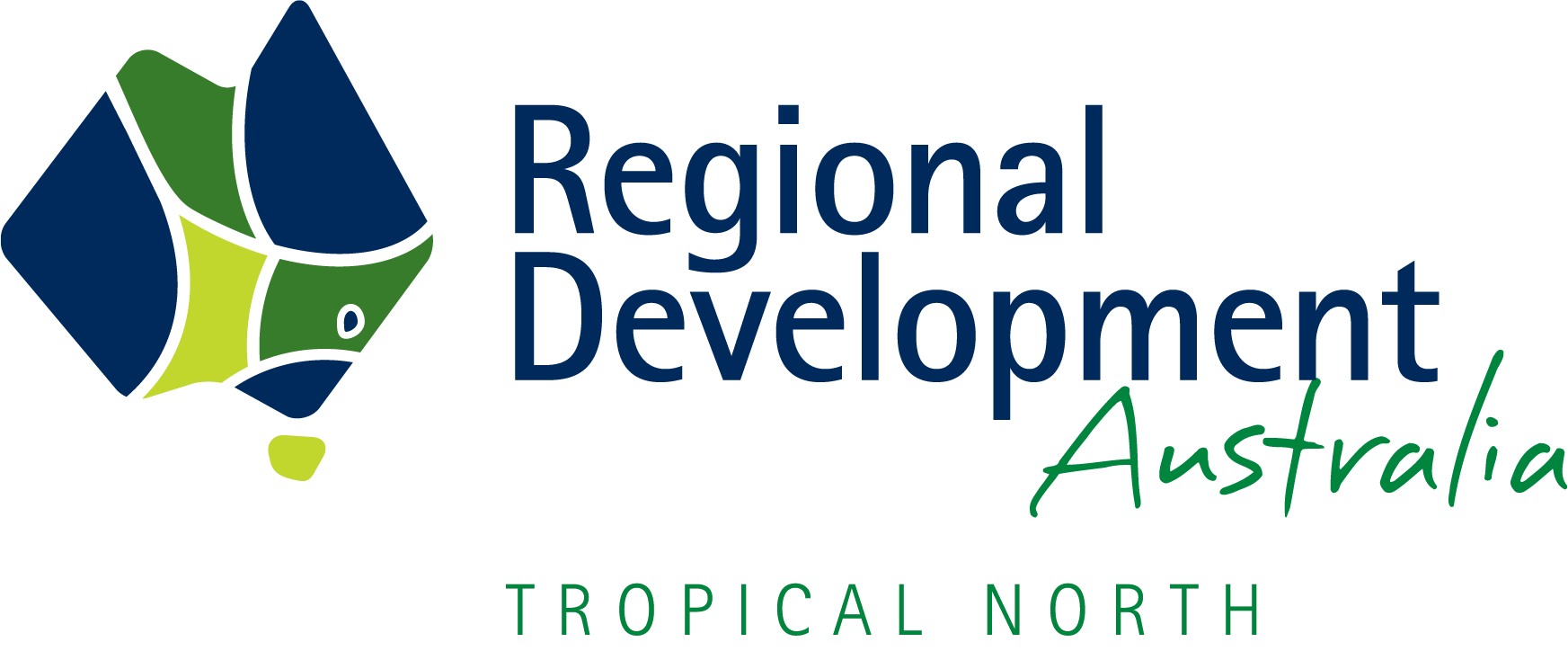 Lakeland Irrigation Scheme – Milestones
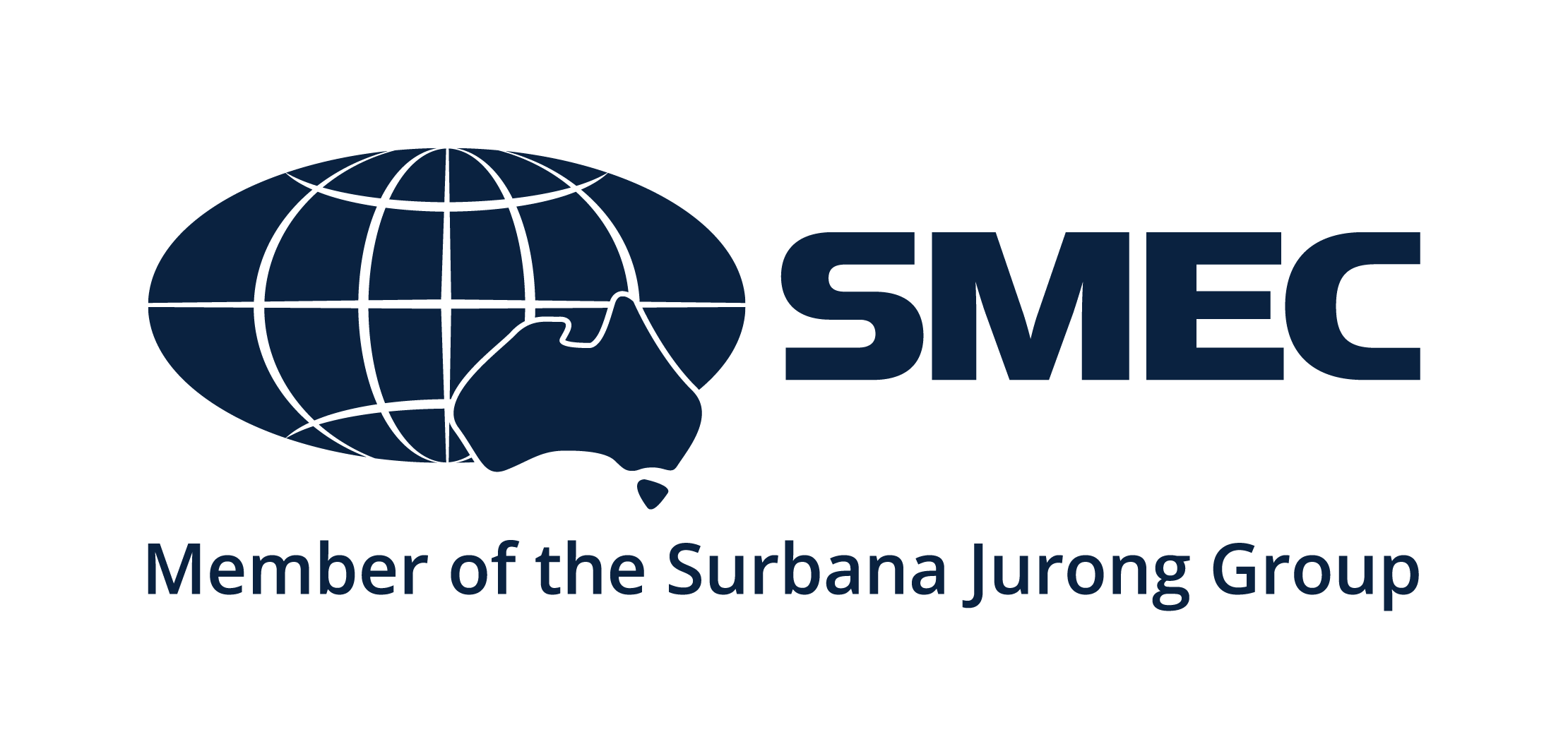 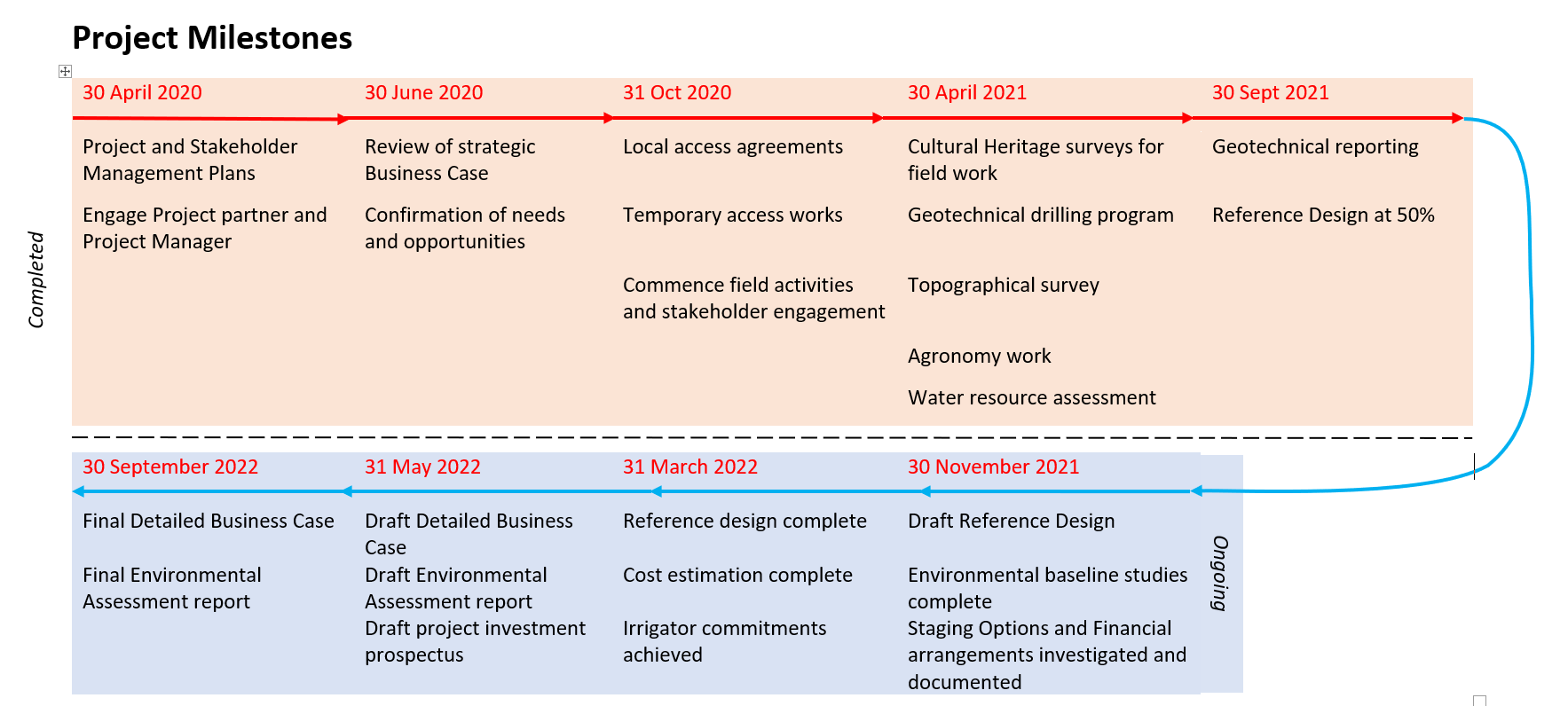 14
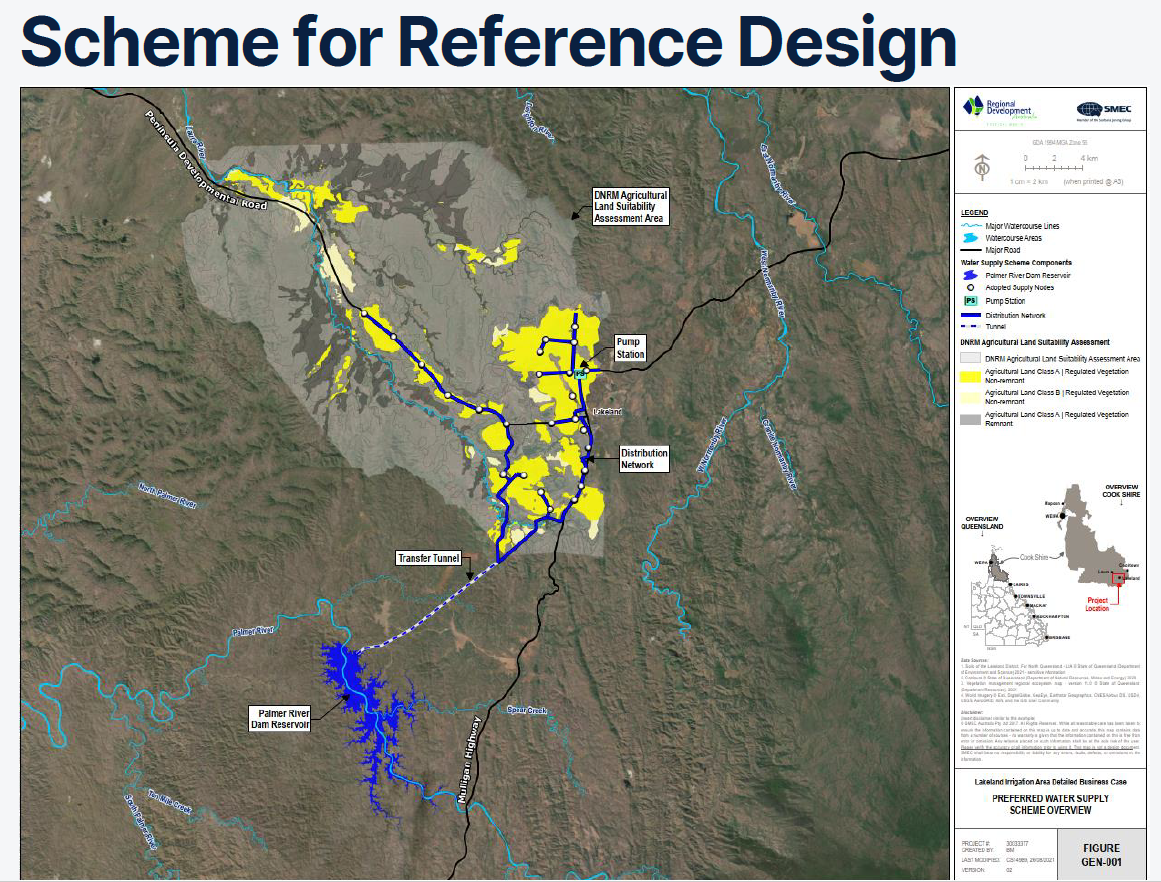 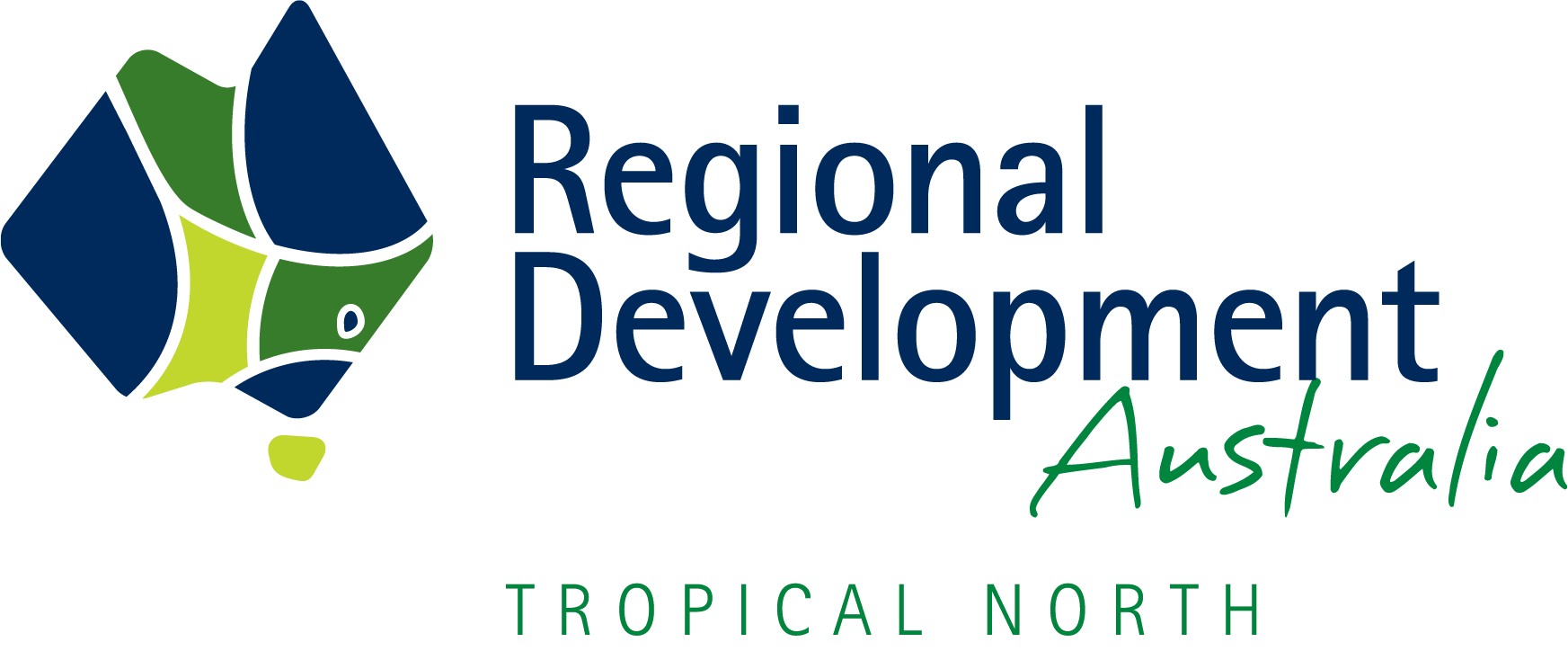 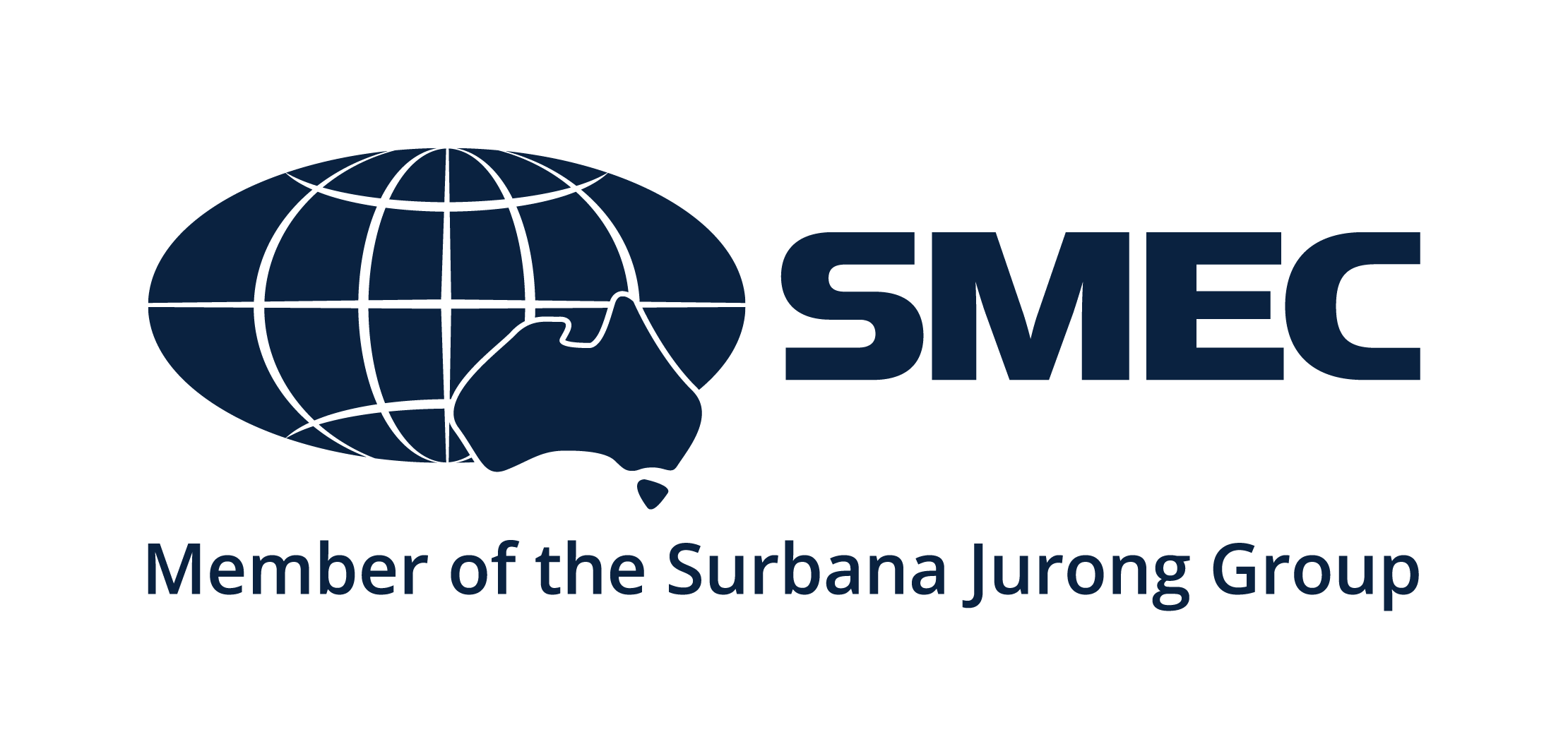 Scheme for Reference Design
15